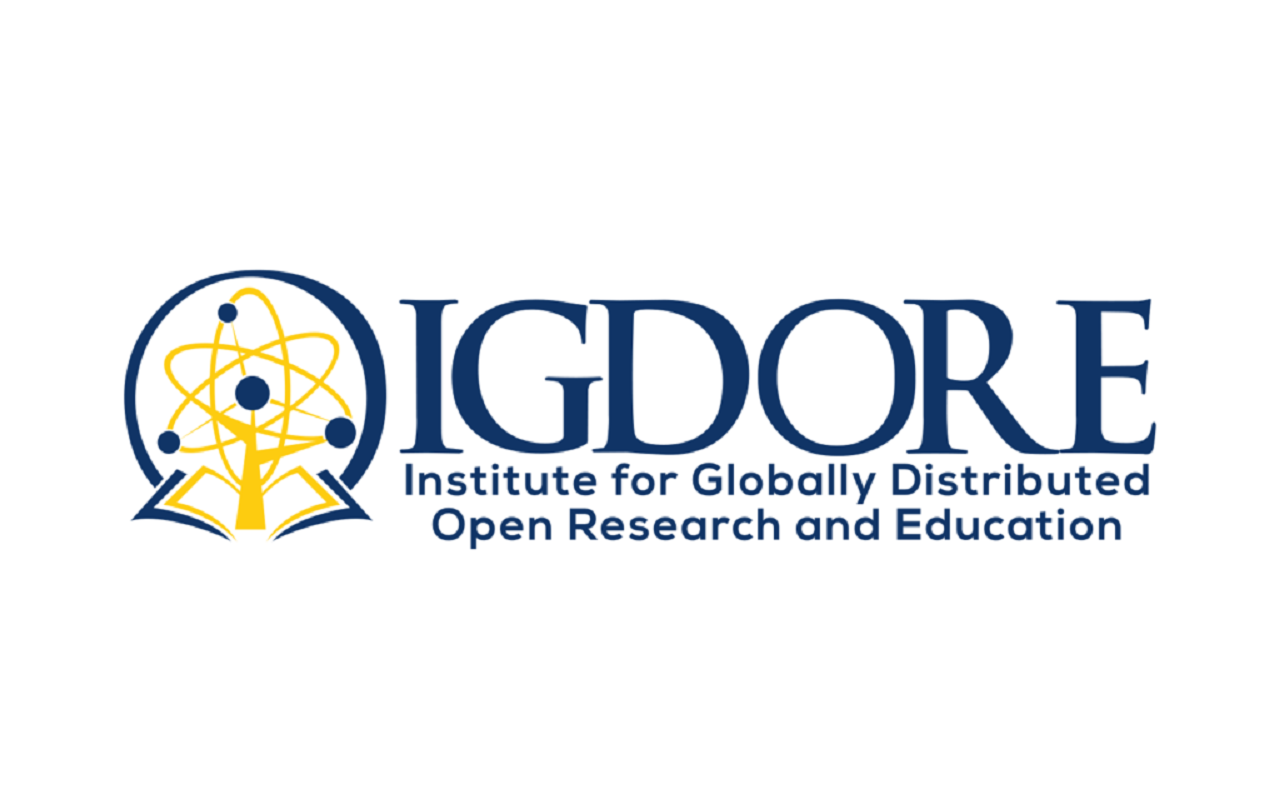 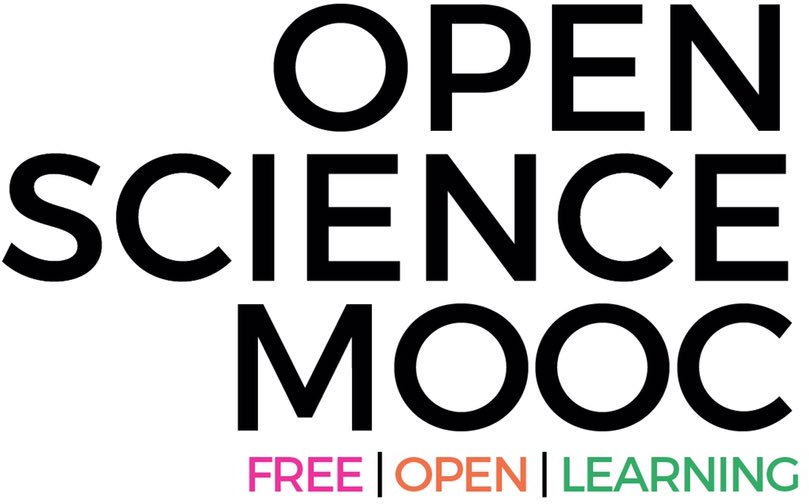 Reproducibility: Or, How I Learned to Stop Worrying and Love Open Science
Dr. Jon Tennant
Institute for Globally Distributed Open Research and Education (IGDORE) 
@protohedgehog
https://orcid.org/0000-0001-7794-0218
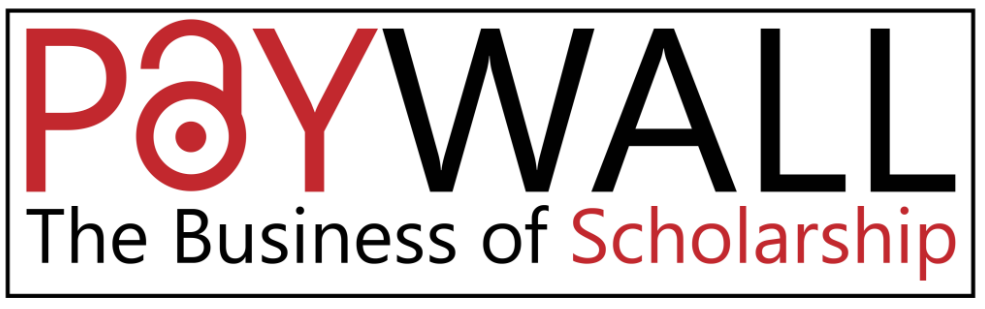 We are in the midst of a global scientific ‘crisis’
There are four major ‘crises’: Access, Reproducibility, Serials, Evaluation
#ARSEcrisis
https://paywallthemovie.com/
@protohedgehog
1. The Access Crisis
A graphical visualisation
of how bad this is
Most scholarly research remains inaccessible to most people on this planet
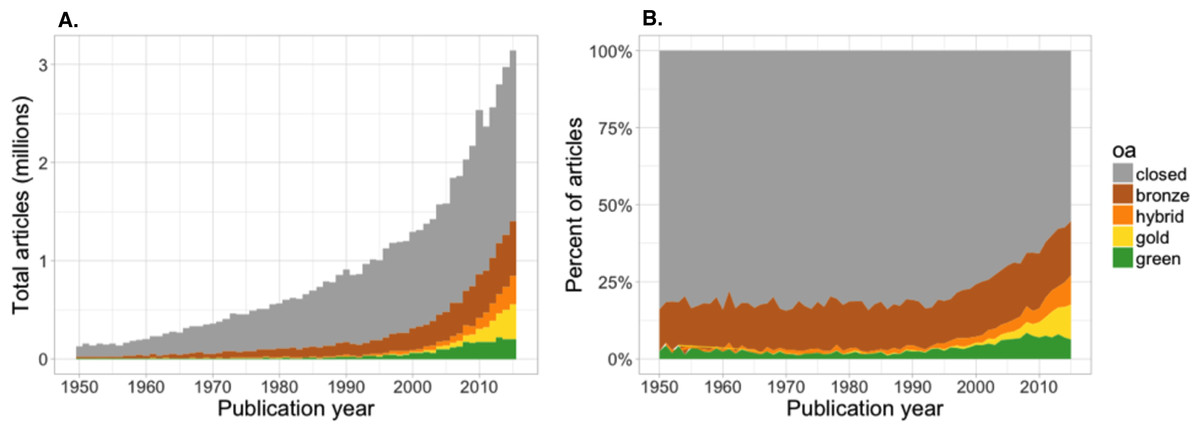 “We estimate that at least 28% of the scholarly literature is OA (19M in total) and that this proportion is growing, driven particularly by growth in Gold and Hybrid.” – Piwowar et al., 2018.
https://peerj.com/articles/4375/
@protohedgehog
2. The Reproducibility Crisis
Slide courtesy of Rebecca Willen
Much research in many fields cannot be sufficiently reproduced
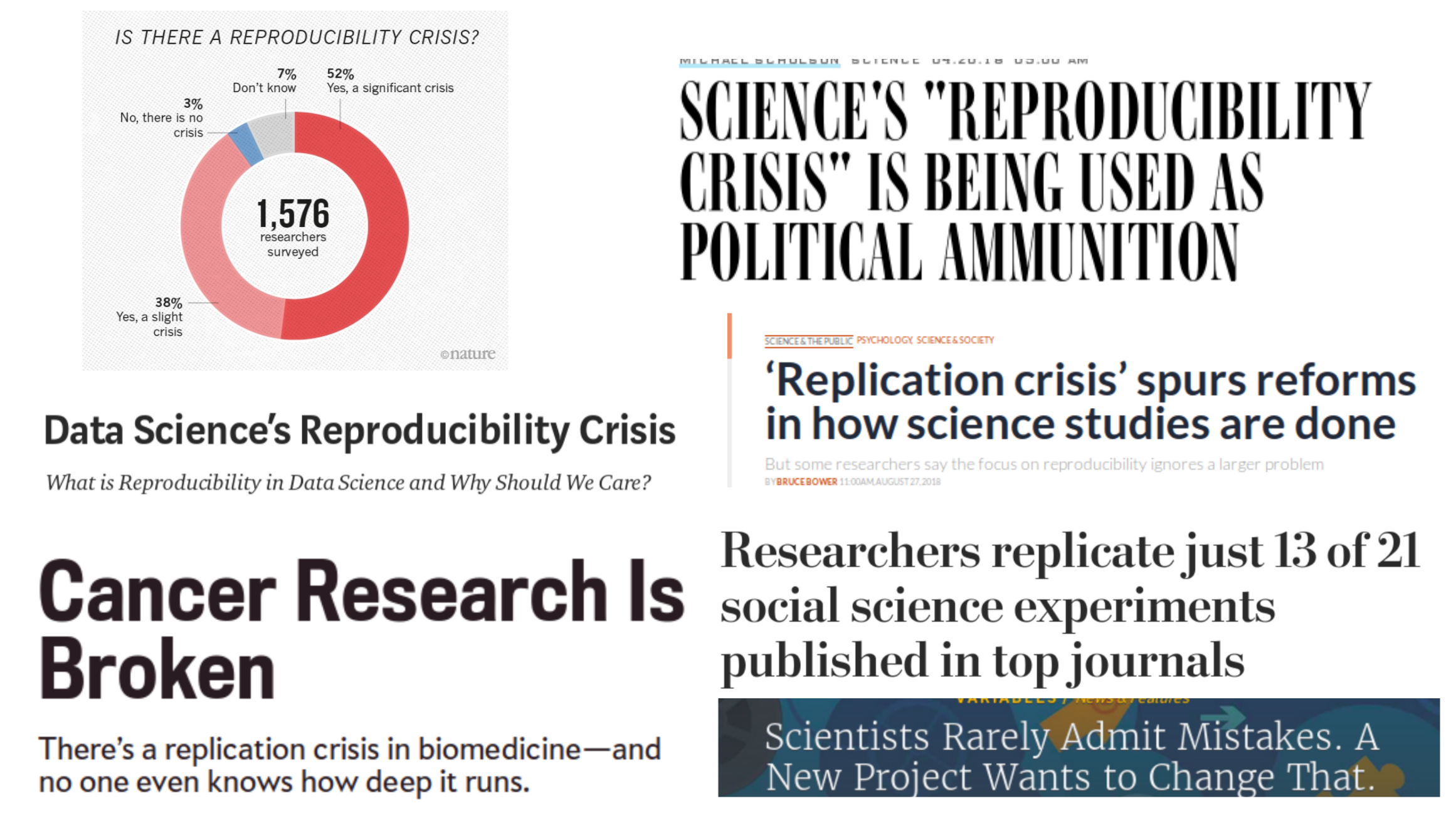 3. The Serials Crisis
Commercial publishers are draining our libraries dry
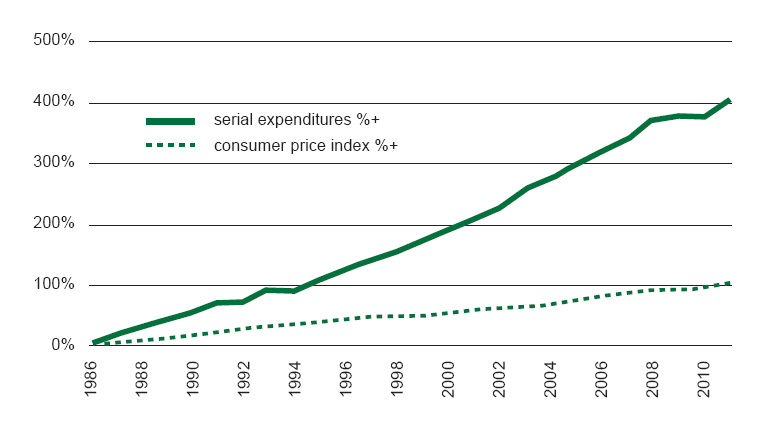 https://publications.parliament.uk/pa/cm201314/cmselect/cmbis/99/9905.htm
@protohedgehog
4. The Evaluation Crisis
All hail the sacred impact factor
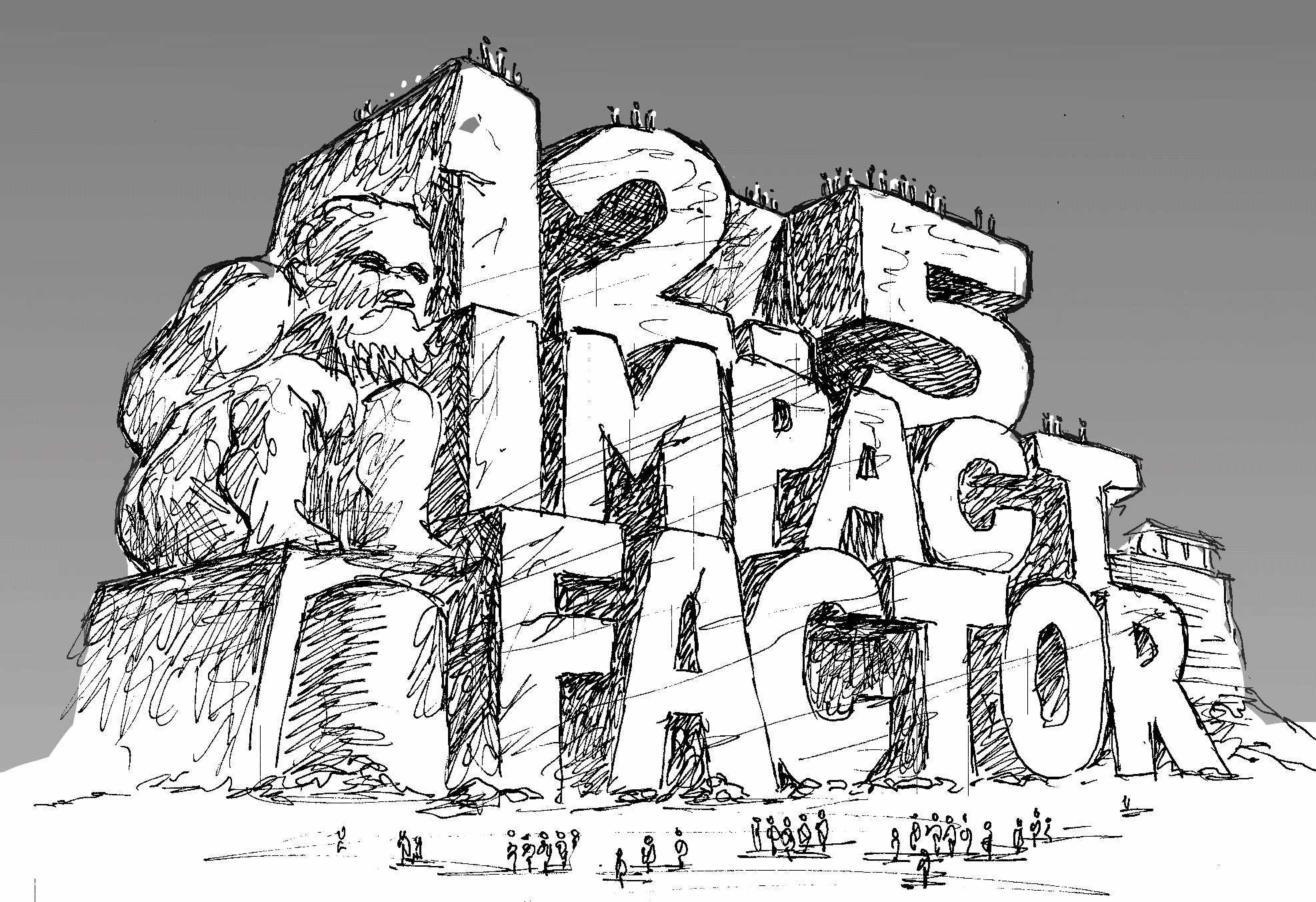 http://whyopenresearch.org/impactfactor
@protohedgehog
Why Open Science?
Science is not working as it should be
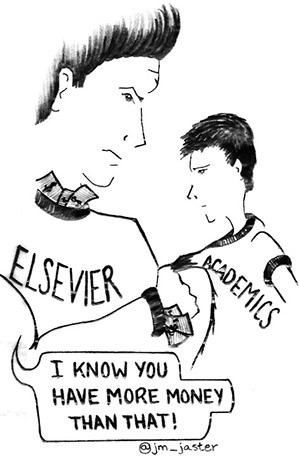 Slow, redundant, and wasteful
Ruled by commercial interests
Copyright is broken
The four major crises
Illusion of academic freedom
Questionable research practices
Closed science means people suffer
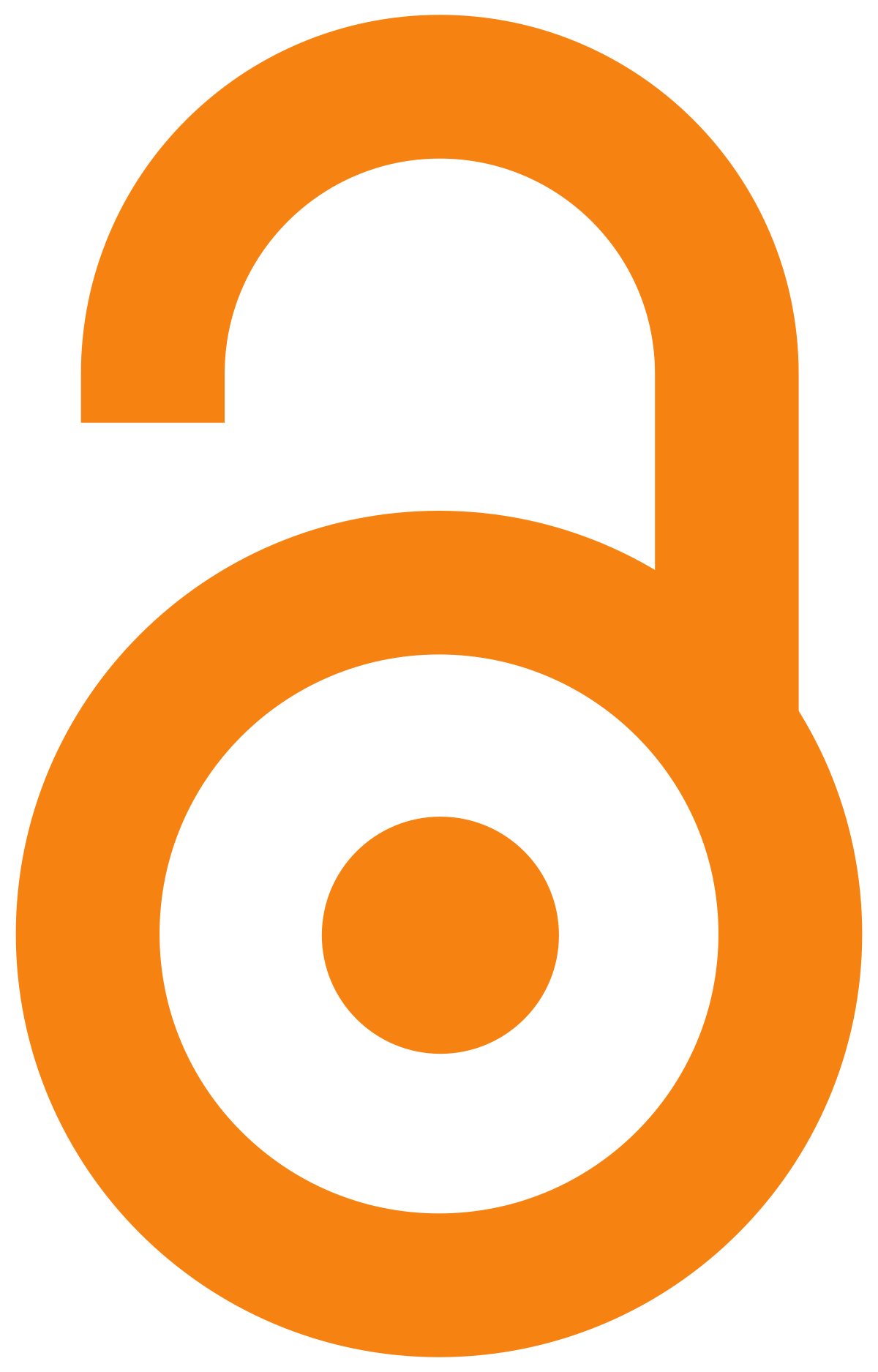 @protohedgehog
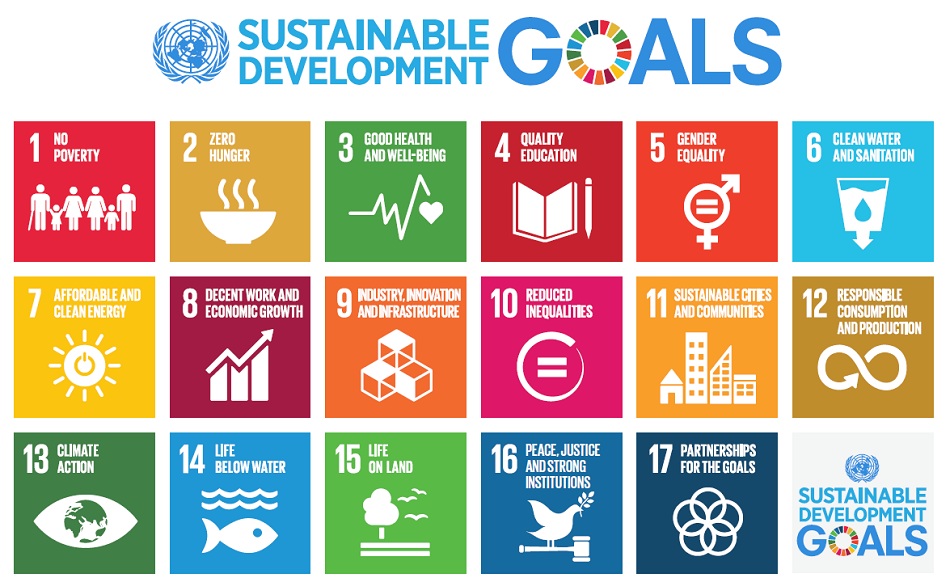 Do you believe that science can help us solve these problems?
http://www.who.int/mediacentre/events/meetings/2015/un-sustainable-development-summit/en
@protohedgehog
YES!
But then you also must acknowledge that by preventing access to research, we are acting against meeting these goals.
And this is what many in the present scholarly publishing industry are doing. In exchange for our money. 

It’s not a bug. It‘s a feature.
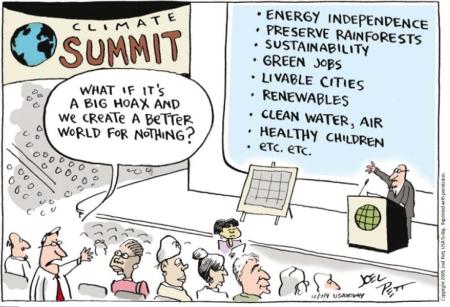 All four ‘crises’ contribute to this together
@protohedgehog
For researchers, getting published is like going to a restaurant, bringing all of your own ingredients, cooking the meal yourself, and then being charged $40 for a waiter to bring it out on a plate for you.
You are the provider, the product, and the consumer.
@protohedgehog
Why Open Science now?
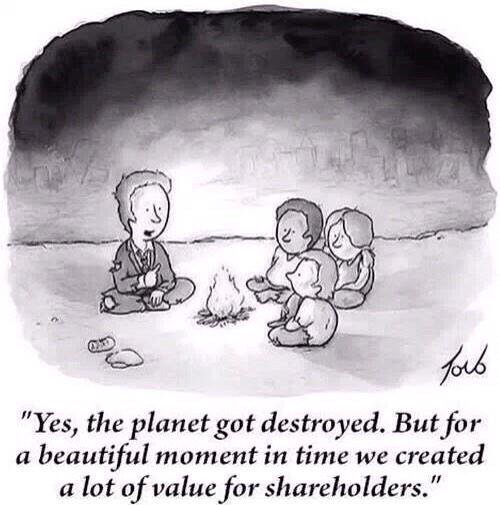 Things are getting worse
Lower public trust in science
Co-option of Open Science
Commercial interests strengthening
Ownership of scholarly infrastructure
We have to act now, as a global community and take control of [Open] Science.
@protohedgehog
But...what is “Open Science”, exactly?
Open Science is a value-based approach to science in order to help address the major challenges to society, and undo the damage that commercial interests have done in the last half century. (Moi)
or...
Open Science is the movement to make scientific research, data and dissemination accessible to all levels of an inquiring society, amateur or professional. (Wikipedia)
or…
Open Science represents a new approach to the scientific process based on cooperative work and new ways of diffusing knowledge by using digital technologies and new collaborative tools. (European Commission)
@protohedgehog
I feel like often we talk about “open science” as a different entity to “good science”.
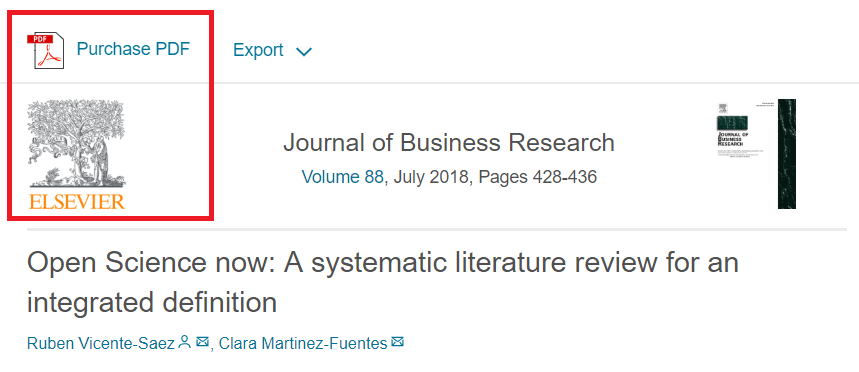 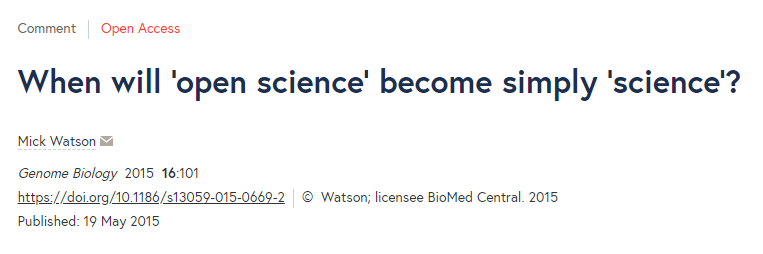 “Open science describes the practice of carrying out scientific research in a completely transparent manner, and making the results of that research available to everyone. Isn’t that just ‘science’?”
“Open Science is transparent and accessible knowledge that is shared and developed through collaborative networks.”
THIS IS VERY BAD
THIS IS VERY GOOD
https://genomebiology.biomedcentral.com/articles/10.1186/s13059-015-0669-2
https://www.sciencedirect.com/science/article/abs/pii/S0148296317305441
@protohedgehog
What’s the fuss?
Because OS has become a poorly-defined process- based concept
Divorced from any human, value-based element
Treated as distinct from ‘good’ science
This makes it very easy AGAIN for commercial interests to co-opt (which they are)
Or to be used as a political slogan to gain brownie points (which it also is)
@protohedgehog
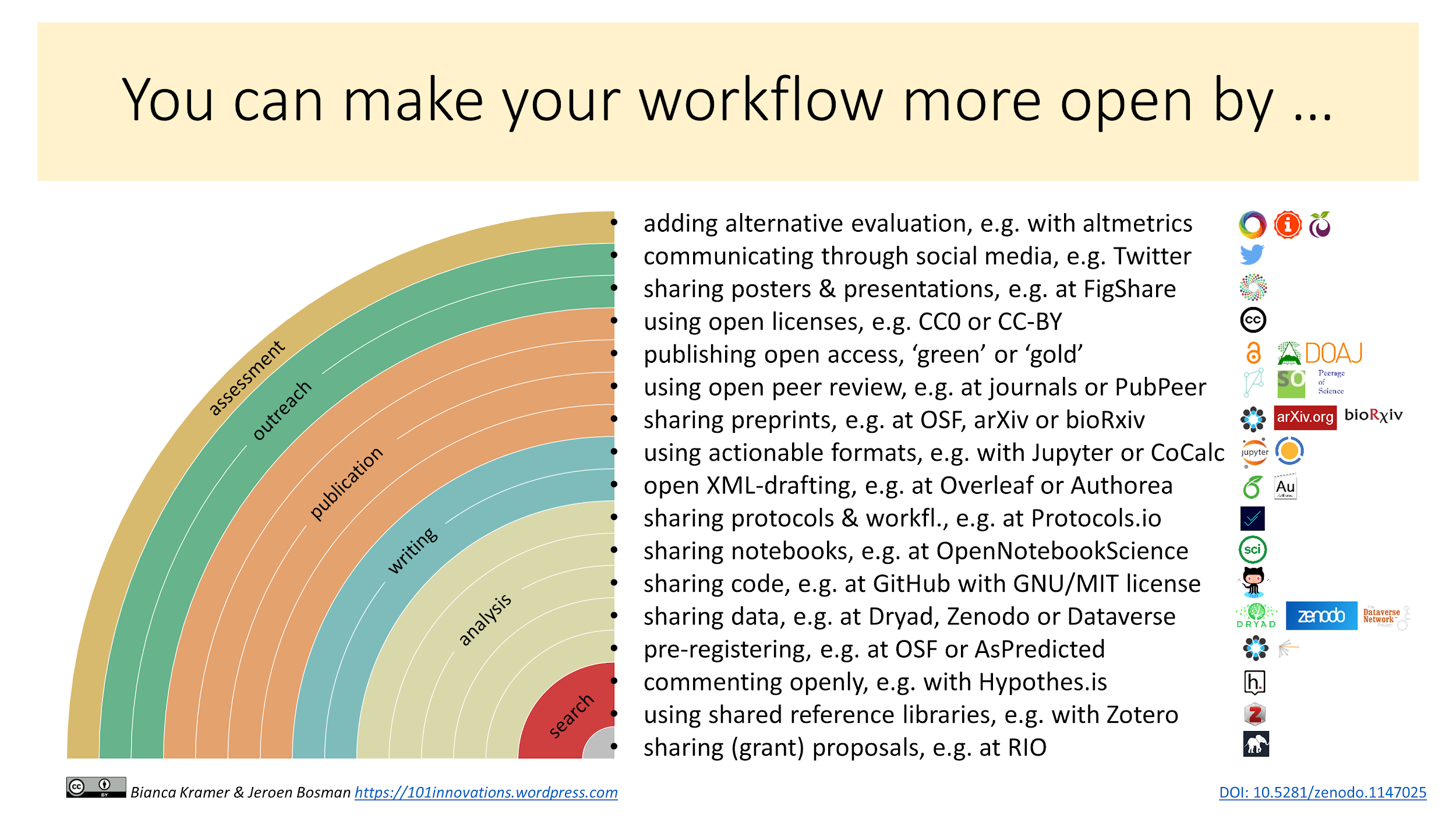 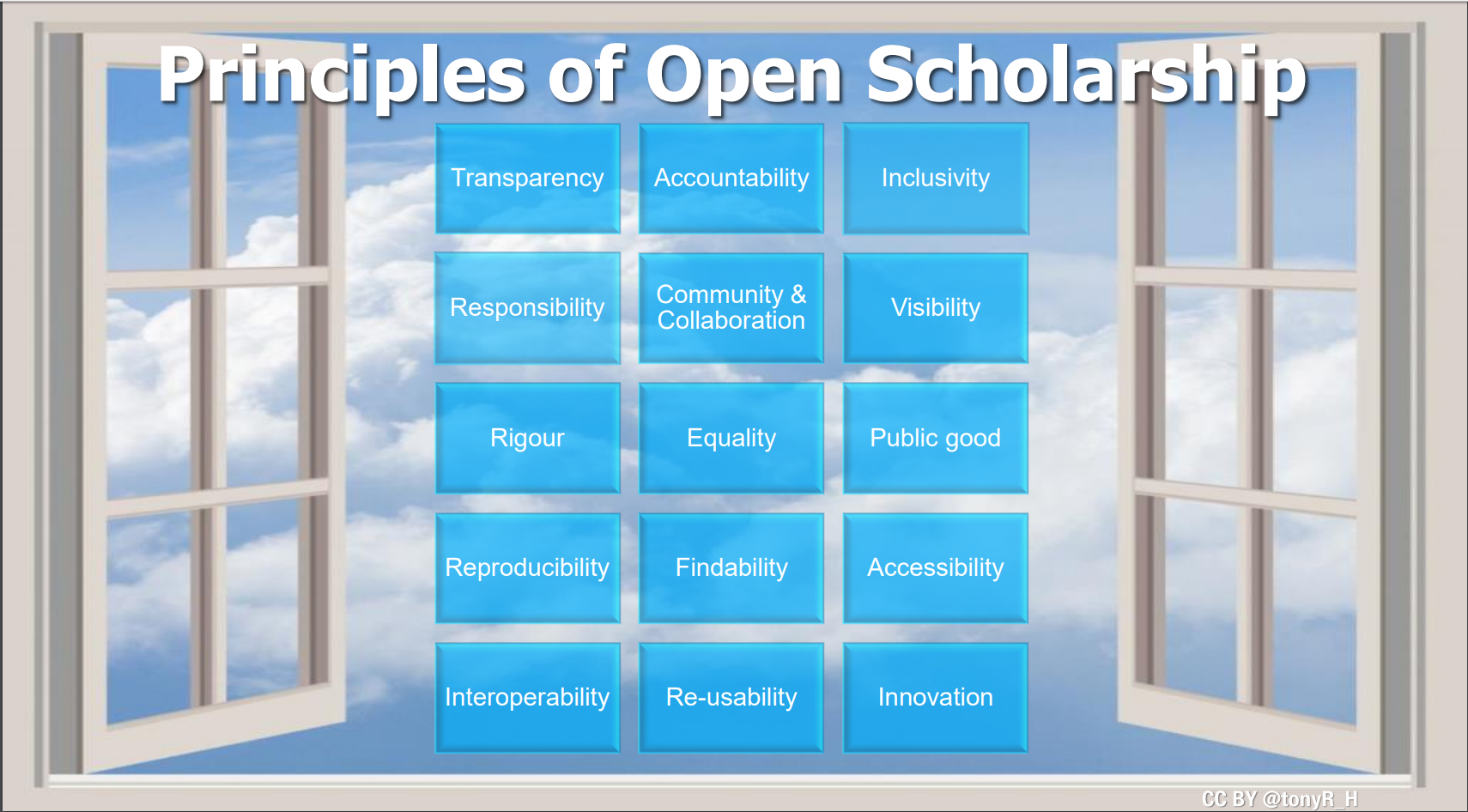 Freedom
Fairness
Justice
Truth
Liberty
FAIR principles
TOP guidelines
Principles of Open Scholarship, by Tony Ross-Hellauer (Source, CC BY).
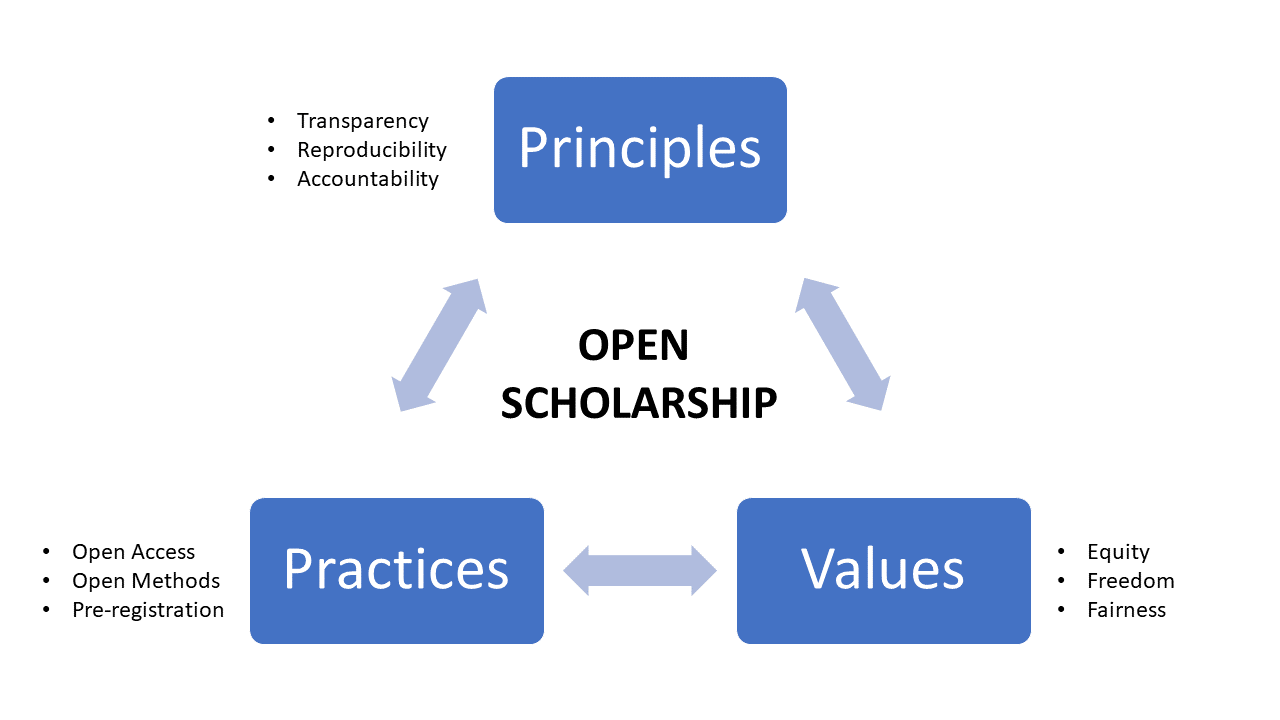 @protohedgehog
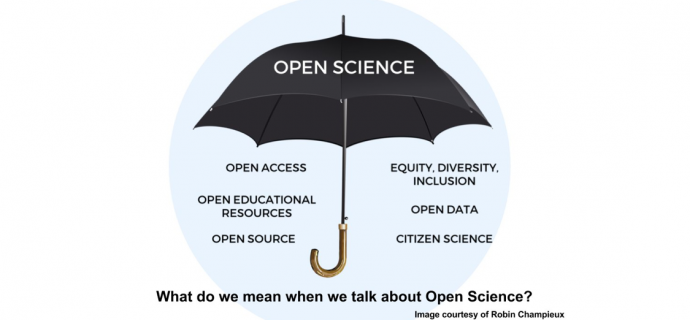 On Open Science and culture change
This is where it gets tough..
@protohedgehog
Have you ever met an average academic?
50% of academics are stupider than the average academic.
A system defined by cultural inertia.
Publish or perish mentality is still strong.
Generally resilient of new technologies or workflows.
What happened to doing good science? What are the incentives for that?
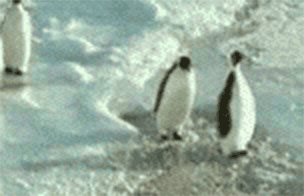 We are all penguins.
@protohedgehog
Academics are also generally terrible at making predictions...
“Open Access will never catch on.”
“Preprints will never be a thing.”
“Sharing our data won’t ever be mandatory.”
“Open peer review is fake news.”
“It doesn’t matter if research isn’t reproducible.”
“Open Science is just a fad.”
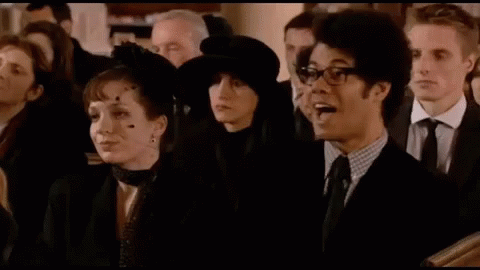 I wonder if they ever get tired being wrong all the time…
“IT DOES NOT MATTER IF MY RESEARCH IS REPRODUCIBLE OR NOT.”
@protohedgehog
Principles in open science
Barriers
Drivers
Reduce publication bias.
 Increase replicability/reproducibility.
 Increase reliability of scientific record.
 Make publicly funded research publicly accessible.
 Make research more efficient.
 Increase public trust.
 Foster collaboration.
 Sustainable research.
Fear of scooping or ideas being stolen.
Fear of not being credited for ideas.
Fear of errors and public humiliation.
Fear of risk to reputation.
Fear of reduced scientific quality.
Fear of information overload.
Fear of career compromise.
Fear of backlash from senior figures.
Fear of being different.
@protohedgehog
SOCIAL AND TECHNICAL BARRIERS
@protohedgehog
This is the absolute WRONG message to be sending to students and researchers
Because Open Science is not an independent thing from science
It’s an enhanced way of doing it based on practices, values and principles
@protohedgehog
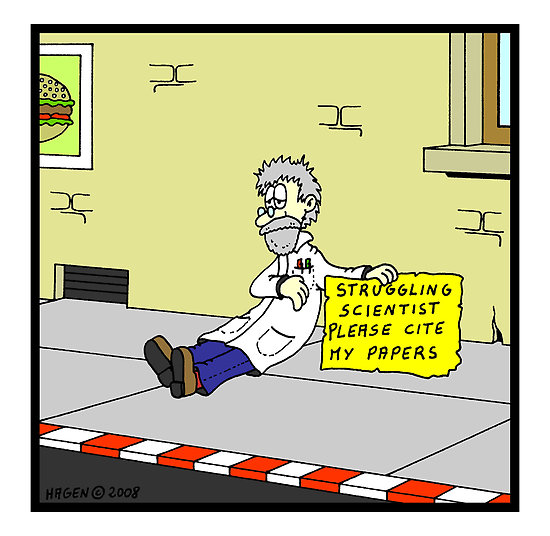 How does reproducibility fit in?
If research is not reproducible, is it really research? Hmmm…
It HAS to be researchers making the commitment to reproducibility
@protohedgehog
Something ain’t quite right..
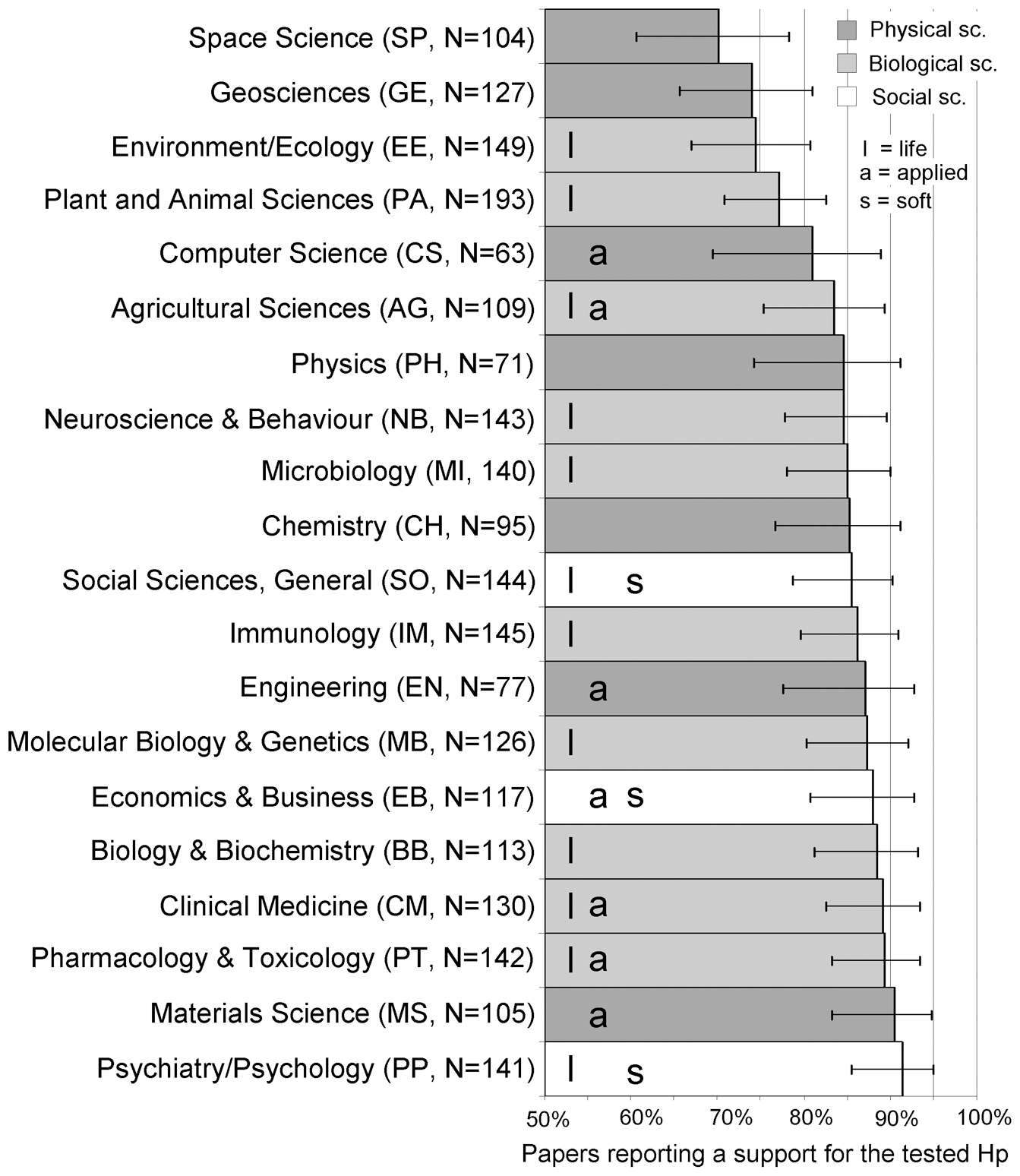 Pretty much the exact opposite of what it is supposed to look like
Strong bias towards ‘positive’ results
Strong bias against ‘negative’ results
Bad incentives?
Bad research?
Fanelli, D. (2010)
Observation
What is reproducibility?
Analysis
Question
Scientific method
Computational reproducibility
Results-based
Testing
Hypothesis
Prediction
Replication
Rerun the original experiment
https://osf.io/tervf/ - April Clyburne-Sherin, OSF
[Speaker Notes: Reproducibility = broad term
Computational Reproducibility
Data + code
Reran it
Can reproduce your numbers + figures

Surprisingly tricky:
Quarterly Journal of Political Science requires a ‘replication package’ (data and code) 
58% of submissions not computationally reproducible]
Observation
What is reproducibility?
Analysis
Question
Scientific method
Computational reproducibility
Results-based
Empirical reproducibility
Conclusions-based
Testing
Hypothesis
Prediction
Replication
Rerun the original experiment
https://osf.io/tervf/ - April Clyburne-Sherin, OSF
[Speaker Notes: Empirical Reproducibility
Can rerun the original experiment the way it was originally conducted
Draw the same conclusions]
Observation
What is reproducibility?
Analysis
Question
Scientific method
Computational reproducibility
Results-based
Empirical reproducibility
Conclusions-based
Conceptual reproducibility
Interpretation-based
Testing
Hypothesis
Prediction
New data
Replication
https://osf.io/tervf/ - April Clyburne-Sherin, OSF
[Speaker Notes: Conceptual reproducibility
An attempt to validate the interpretation of the original study
Collect new data on the same conceptual variables
Make the same interpretations

3 types important
need first 2 to achieve conceptual reproducibility
This workshop:
what you can do to improve all definitions of reproducibility 
end goal of making scientific studies reproducible computationally, directly, and conceptually]
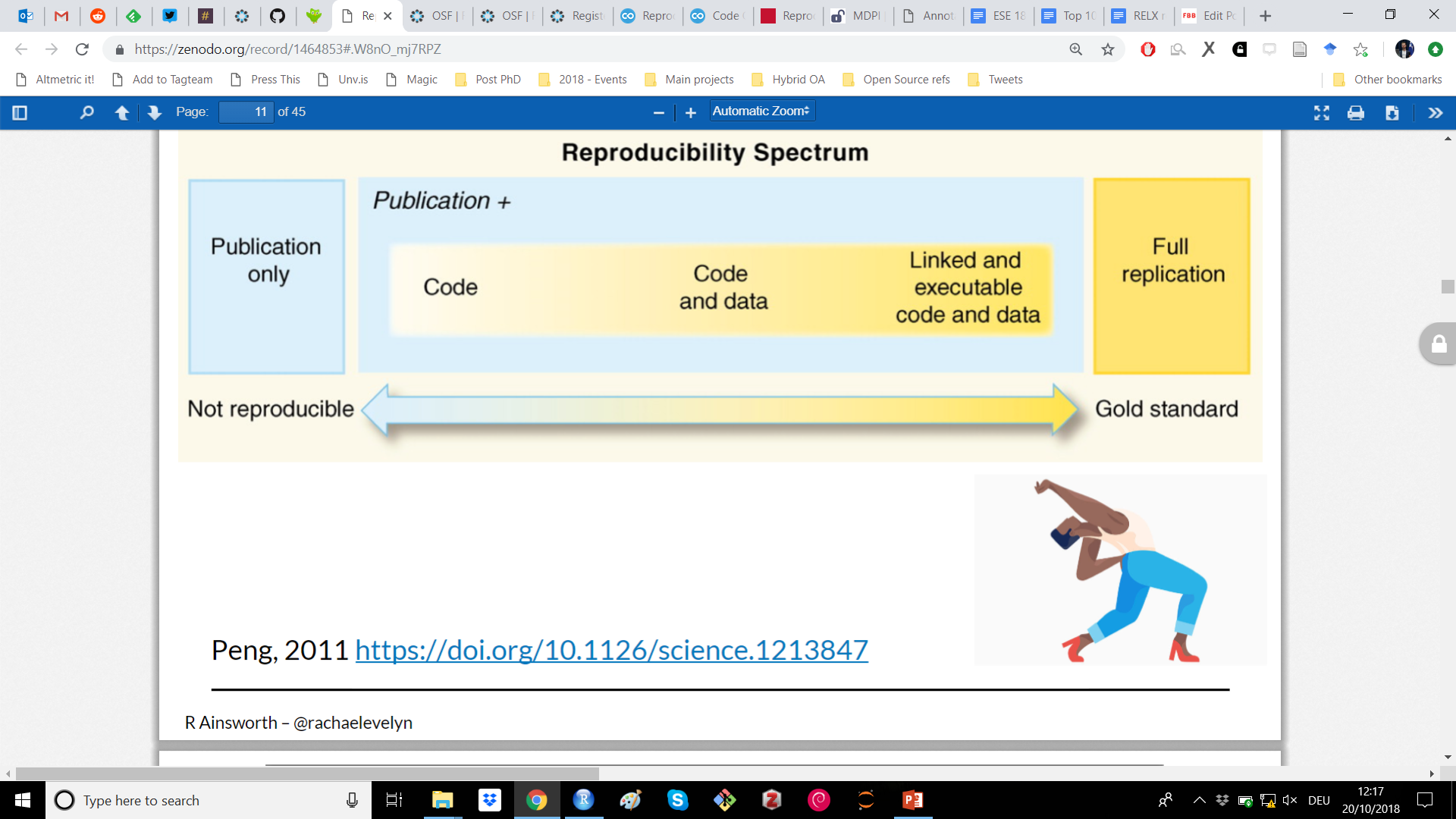 https://zenodo.org/record/1464853#.W8nO_mj7RPZ
Why does this matter?
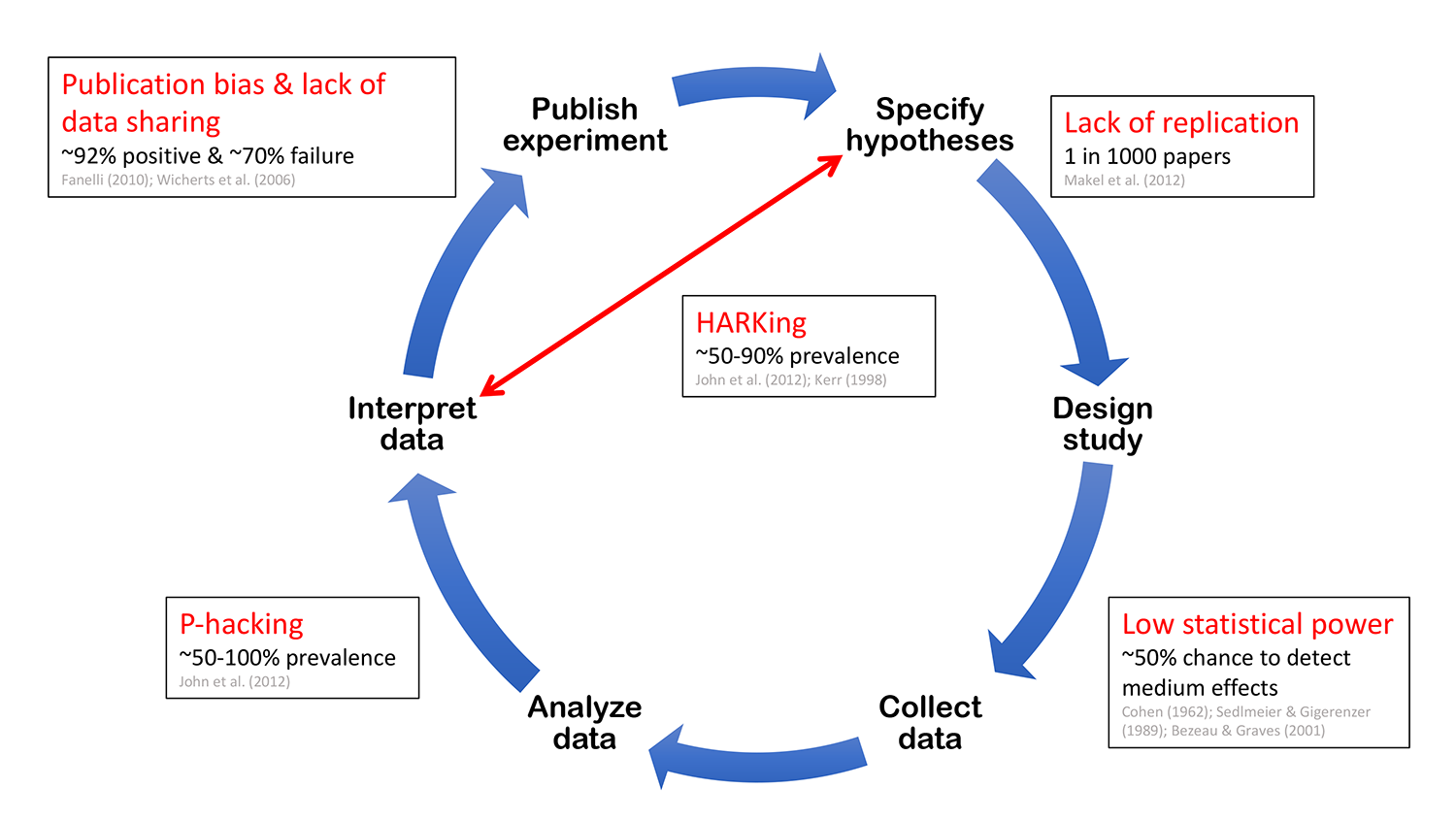 https://cos.io/rr/
@protohedgehog
[Speaker Notes: Figure 1. The hypothetico-deductive model of the scientific method is short-circuited by a range of questionable research practices (red). This example shows the prevalence of such practices in psychological science. Lack of replication impedes the elimination of false discoveries and weakens the evidence base underpinning theory. Low statistical power increases the chances of missing true discoveries and reduces the likelihood that obtained positive effects are real. Exploiting researcher degrees of freedom (p-hacking) manifests in two general forms: collecting data until analyses return statistically significant effects, and selectively reporting analyses that reveal desirable outcomes. HARKing, or hypothesizing after results are known, involves generating a hypothesis from the data and then presenting it as a priori. Publication bias occurs when journals reject manuscripts on the basis that they report negative or undesirable findings. Finally, lack of data sharing prevents detailed meta-analysis and hinders the detection of data fabrication.]
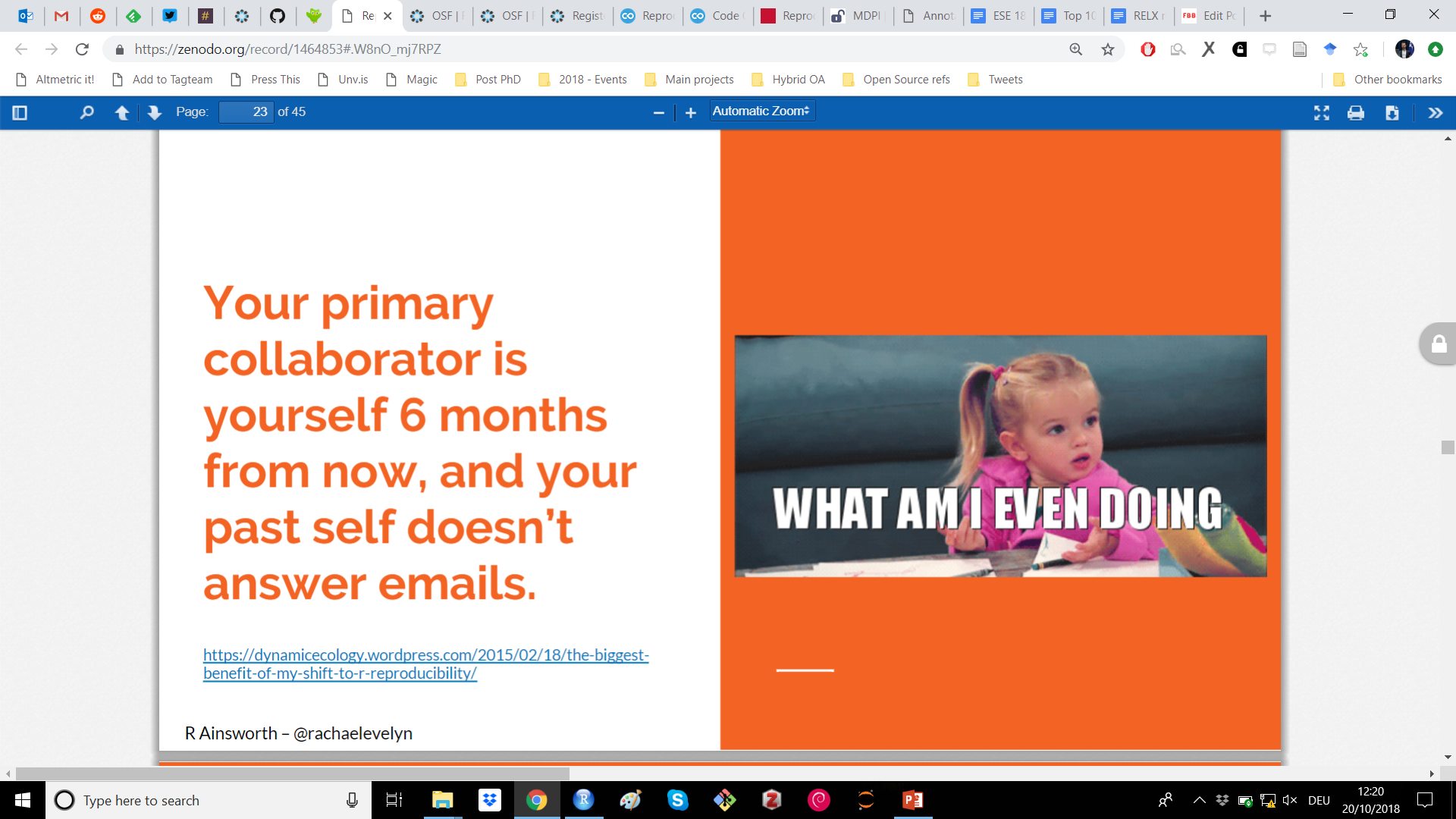 https://zenodo.org/record/1464853#.W8nO_mj7RPZ
Solution 1? Registered reports
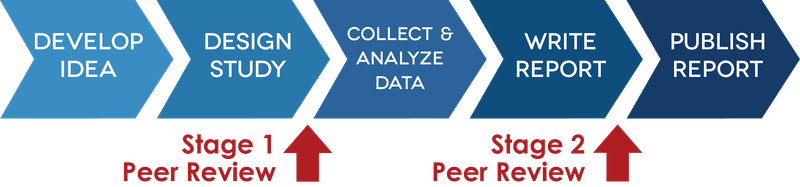 Emphasize the importance of the research question and the quality of methodology by conducting peer review prior to data collection.
https://cos.io/rr/
@protohedgehog
Solution 2? Open notebook science and ‘reproducible papers’
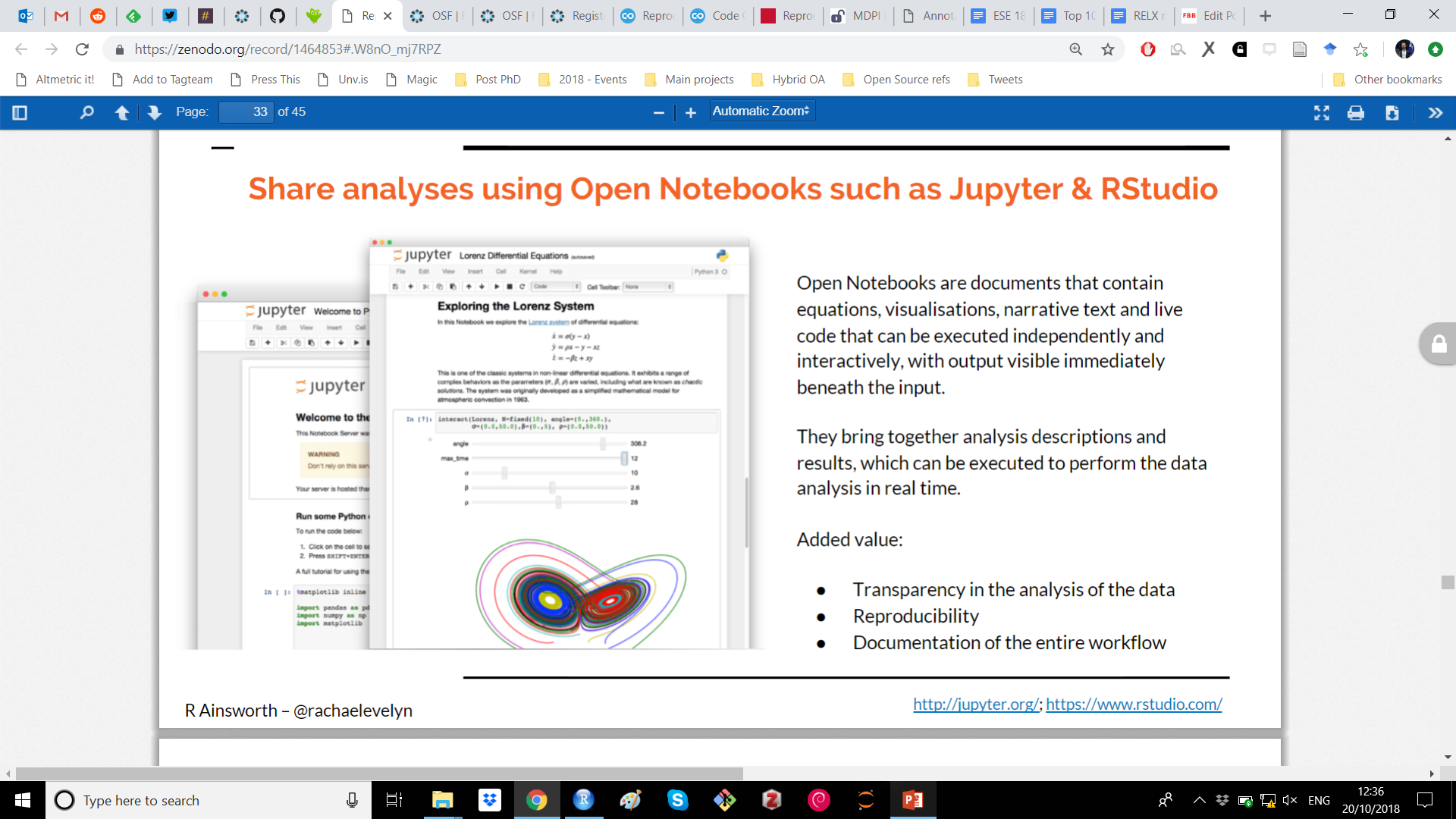 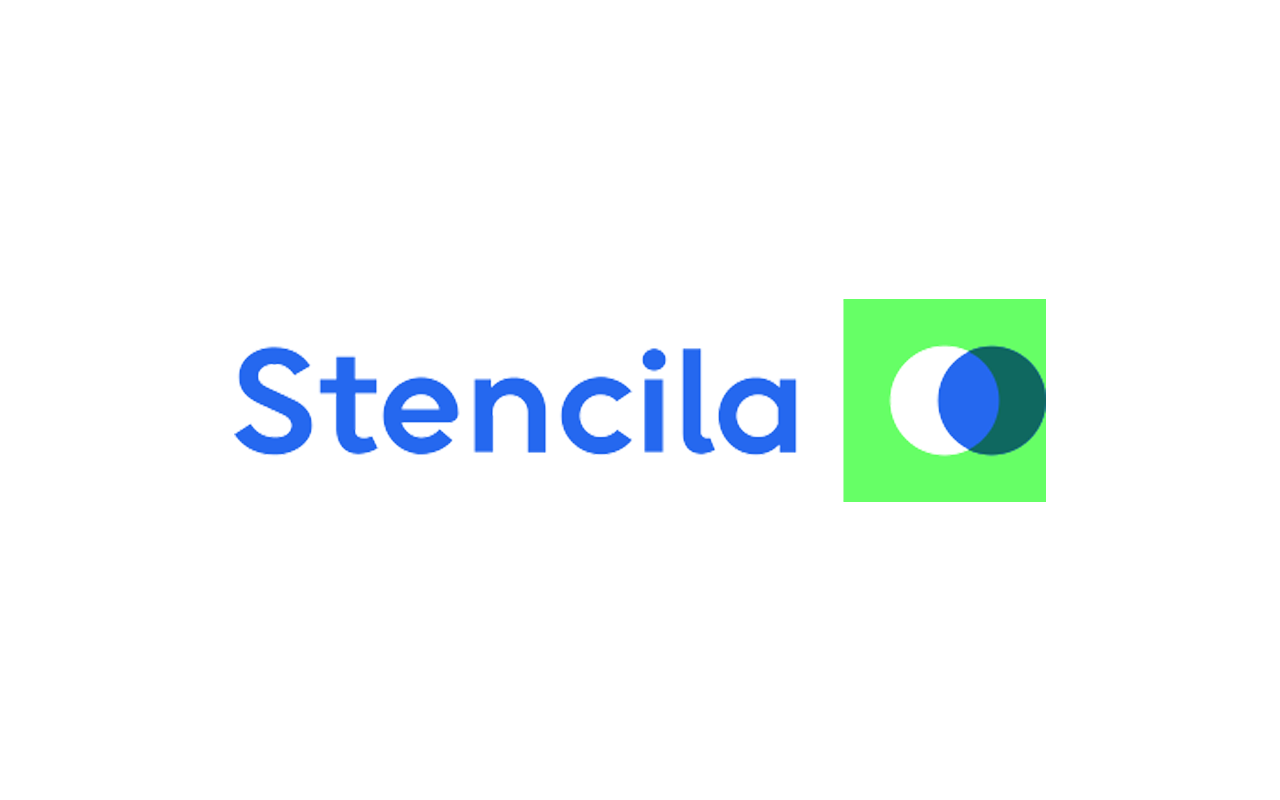 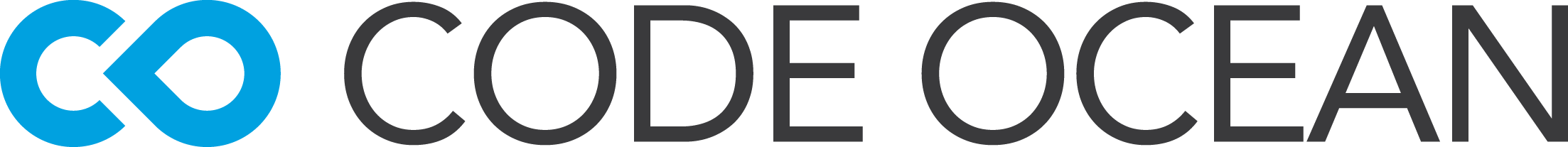 https://zenodo.org/record/1464853#.W8nO_mj7RPZ
Solution 3? Mandates and policies!
Mandatory open data policies can increase the frequency and quality of data sharing. However, suboptimal data curation, unclear analysis specification and reporting errors can impede analytic reproducibility, undermining the utility of data sharing and the credibility of scientific findings. – Hardwicke et al., for the journal Cognition
http://rsos.royalsocietypublishing.org/content/5/8/180448
Solution 4? Pledges!
I will teach my graduate students about reproducibility.
 All our research code (and writing) is under version control.
 We will always carry out verification and validation (V&V reports are posted to Figshare)
 For main results in a paper, we will share data, plotting script & figure under CC-BY
 We will upload the preprint to arXiv at the time of submission of a paper.
 We will release code at the time of submission of a paper.
 We will add a "Reproducibility" declaration at the end of each paper.
 I will keep an up-to-date web presence.
http://lorenabarba.com/gallery/reproducibility-pi-manifesto/
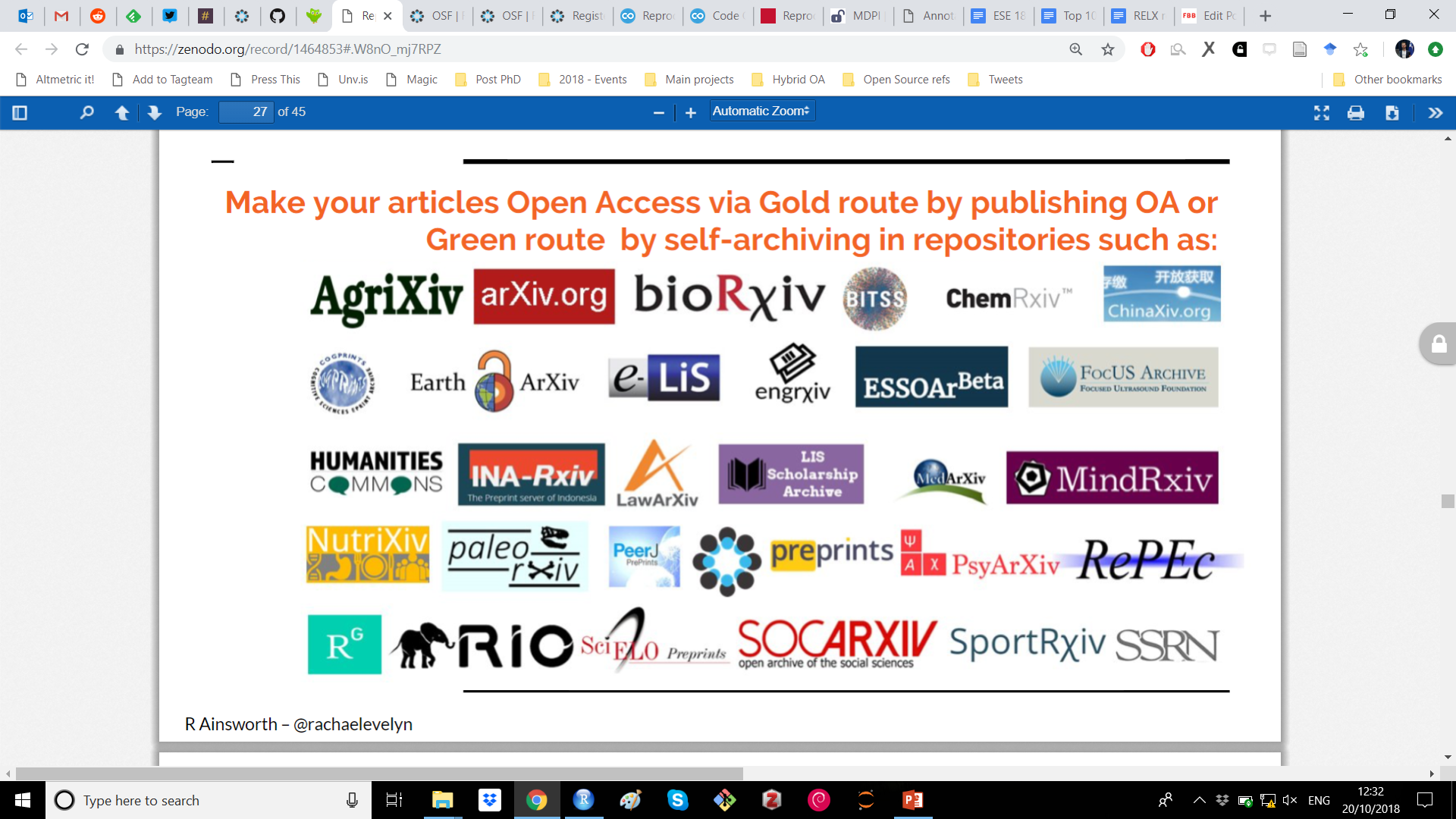 https://zenodo.org/record/1464853#.W8nO_mj7RPZ
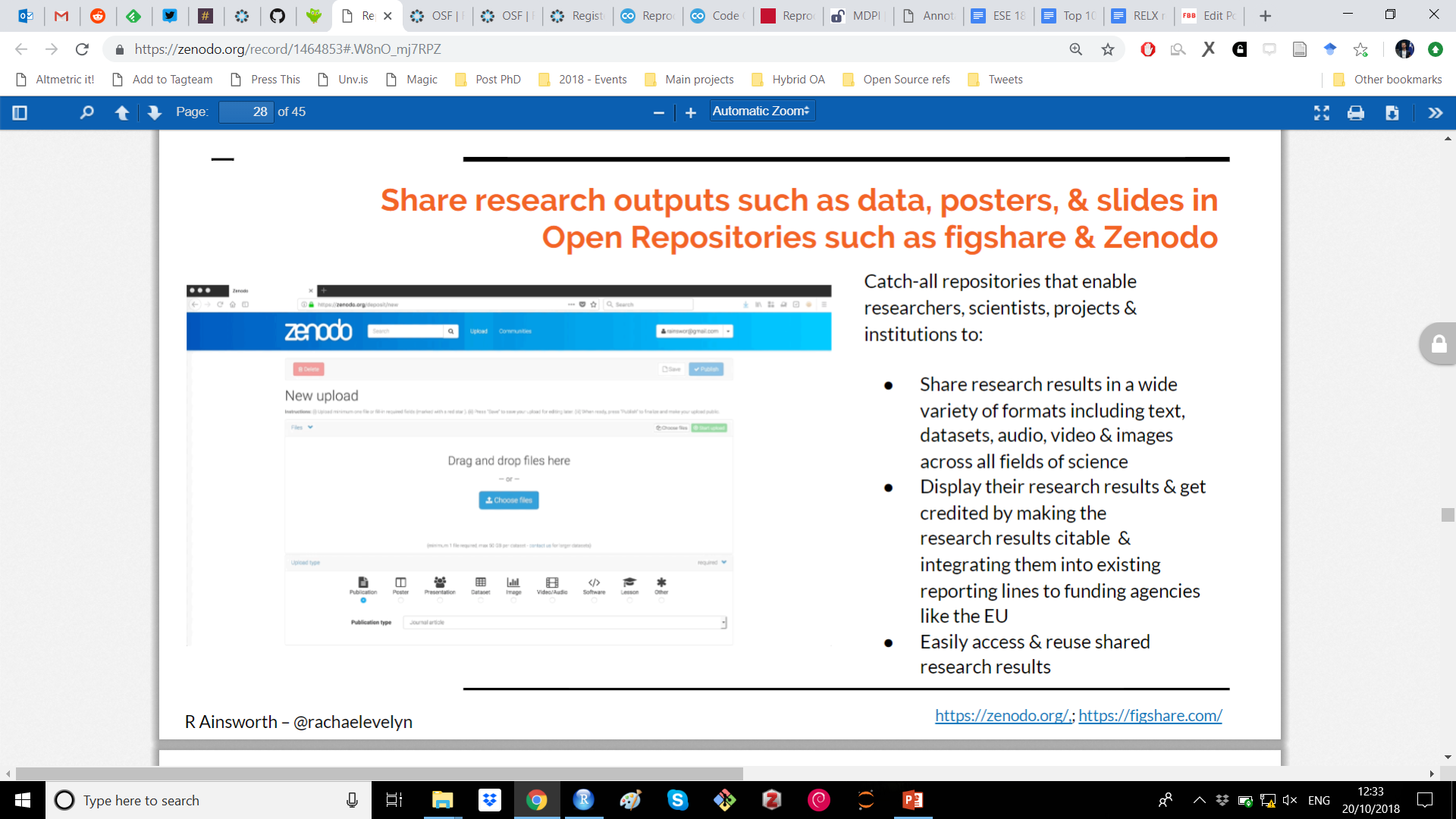 https://zenodo.org/record/1464853#.W8nO_mj7RPZ
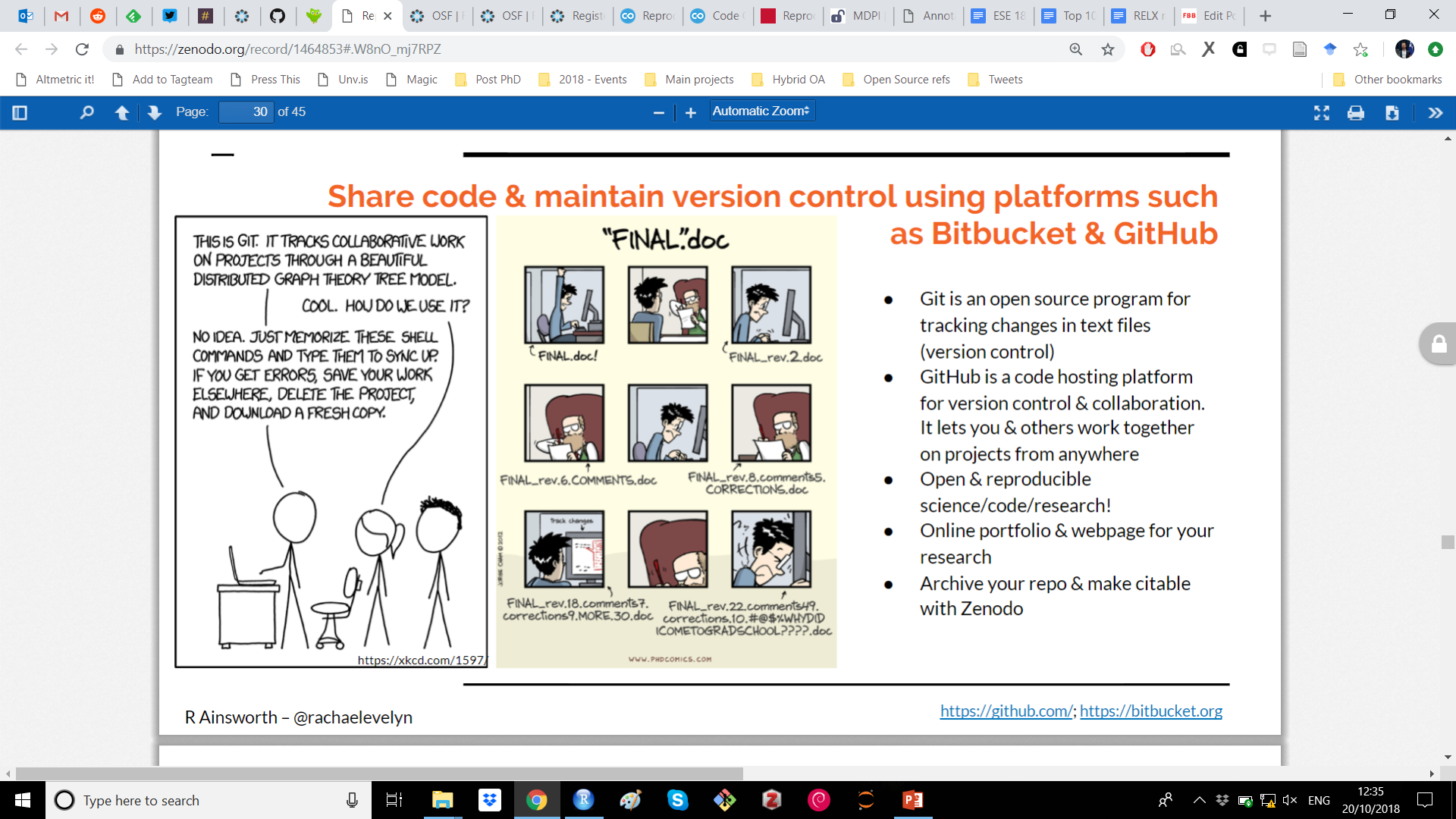 https://zenodo.org/record/1464853#.W8nO_mj7RPZ
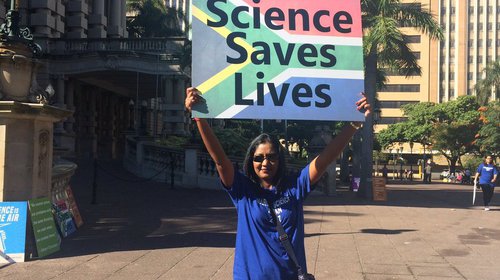 WHAT WE HAVE HERE IS A FAILURE TO COMMUNICATE
Can we break the inertia through training?
@protohedgehog
Mega-publishers are corrupting Open Science
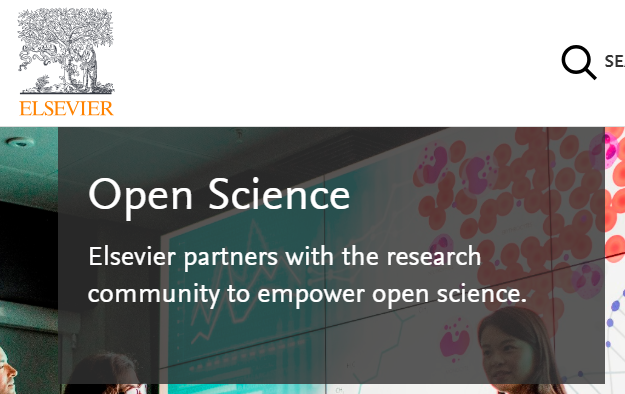 Organisations stuck in a pre-digital mindset with a key product developed in the 17th Century.

Basically the reason why the Open Science ‘movement’ began.

Business models based on exclusion, exploitation of privilege, discrimination, extortion..

Who pay lip service to Open Science, while simultaneously subverting it to meet their own intentions.

We DO NOT share the same values and principles.
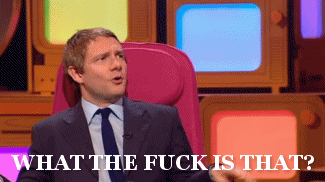 @protohedgehog
Germany versus Elsevier
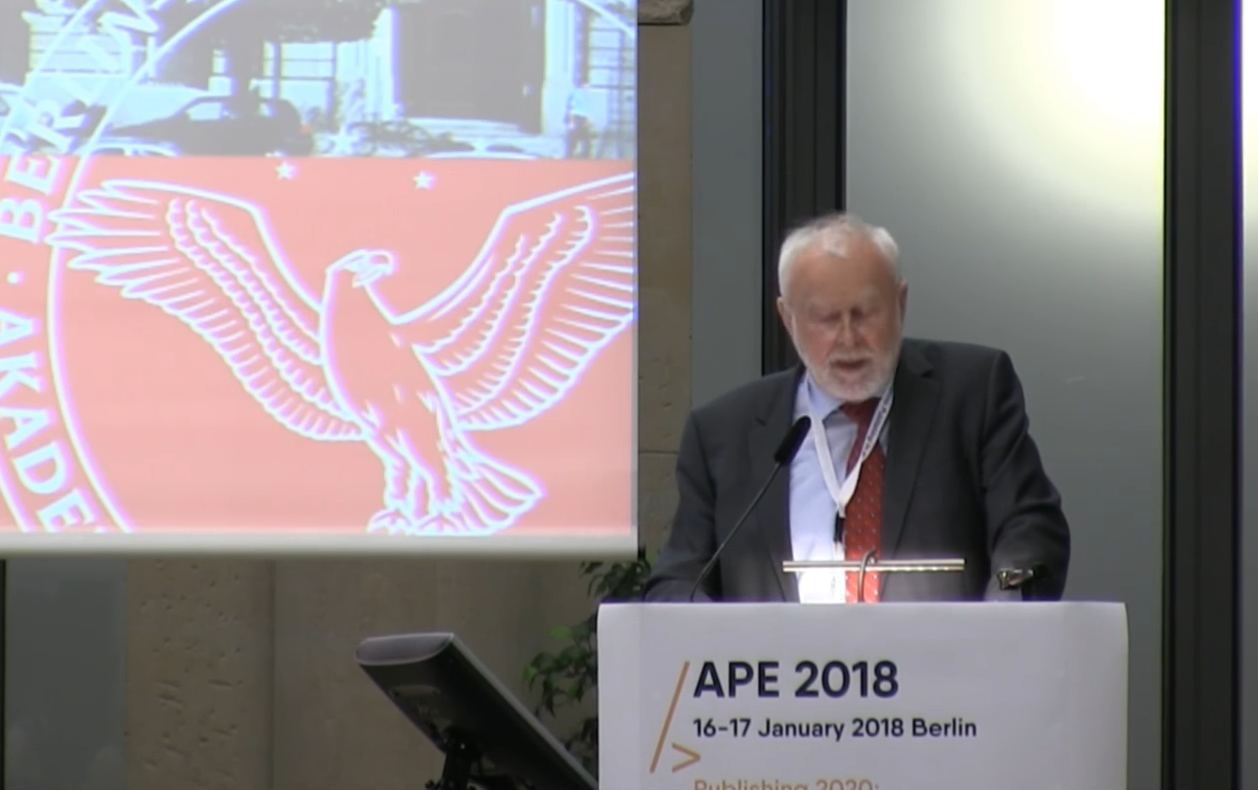 “One big publisher stated: if your country stops subscribing to our journals, science in your country will be set back significantly. I responded […] it is interesting to hear such a threat from a producer of envelopes who does not have any idea of the contents.”
Martin Grötschel, President of the Berlin-Brandenburg Academy of Sciences and Humanities
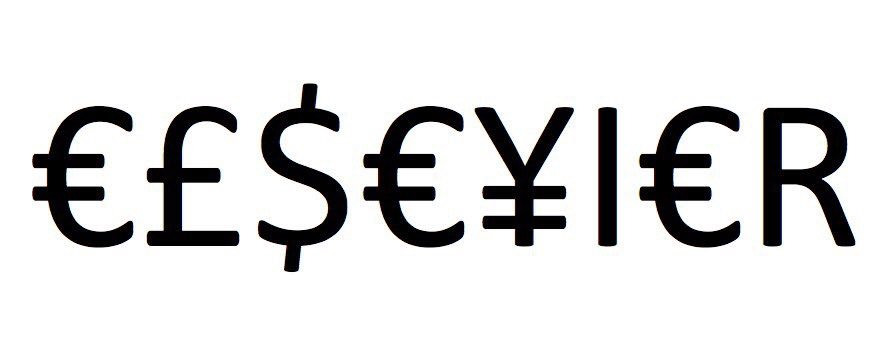 #HERO
#villain
@protohedgehog
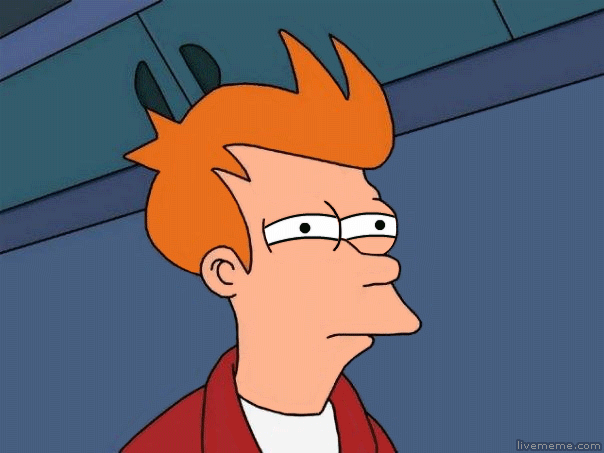 Page 99 of the Springer Nature IPO* prospectus: 
“We also aim at increasing APCs by increasing the value we offer to authors through improving the impact factor and reputation of our existing journals.”
https://www.timeshighereducation.com/blog/linking-impact-factor-open-access-charges-creates-more-inequality-academic-publishing
*failed, lol
@protohedgehog
Attitudes versus practice
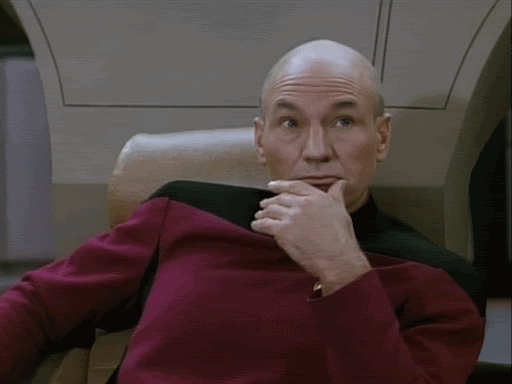 “60.8% of researchers do not self-archive their work even when it is free and in keeping with journal policy.”
“In a field where OA seems of practical and ethical importance for the sharing of knowledge promoting health equity, it is surprising that researchers do not make their papers available when they are legally able to do so without any cost.”
@protohedgehog
https://health-policy-systems.biomedcentral.com/articles/10.1186/s12961-017-0235-3
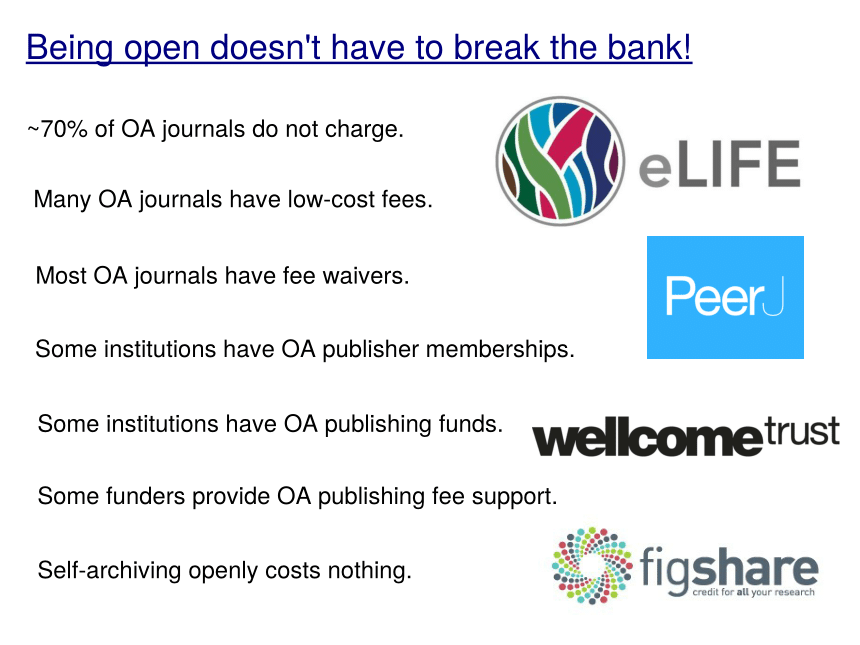 “Open Access is too expensive.”
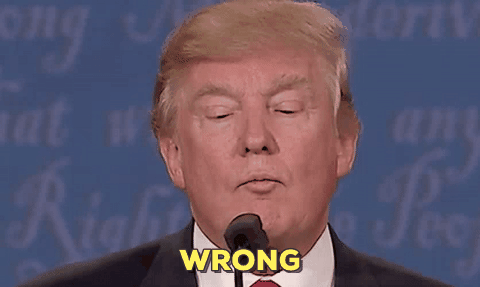 Common view about high costs is due to a combination of monopolisation and political broadsiding and sabotage by commercial publishers.
@protohedgehog
Sorry for the crap quality…
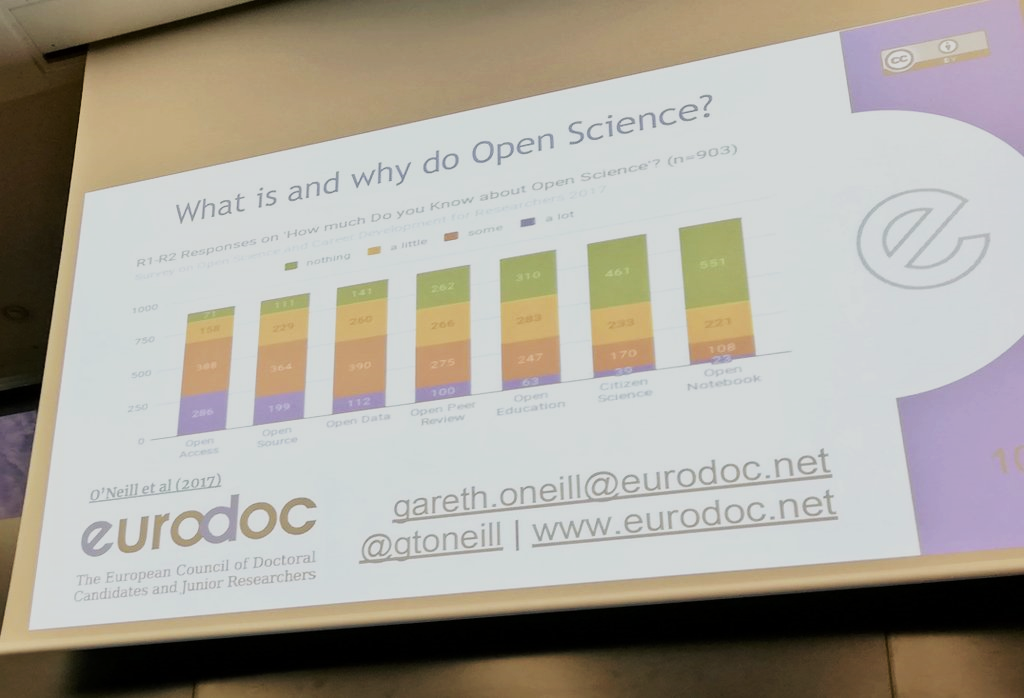 @protohedgehog
It is time to change the conversation
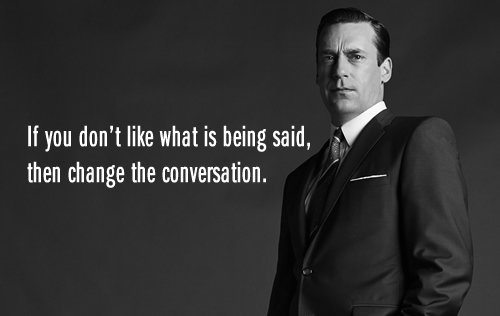 Open Science is AWESOME!
@protohedgehog
The future
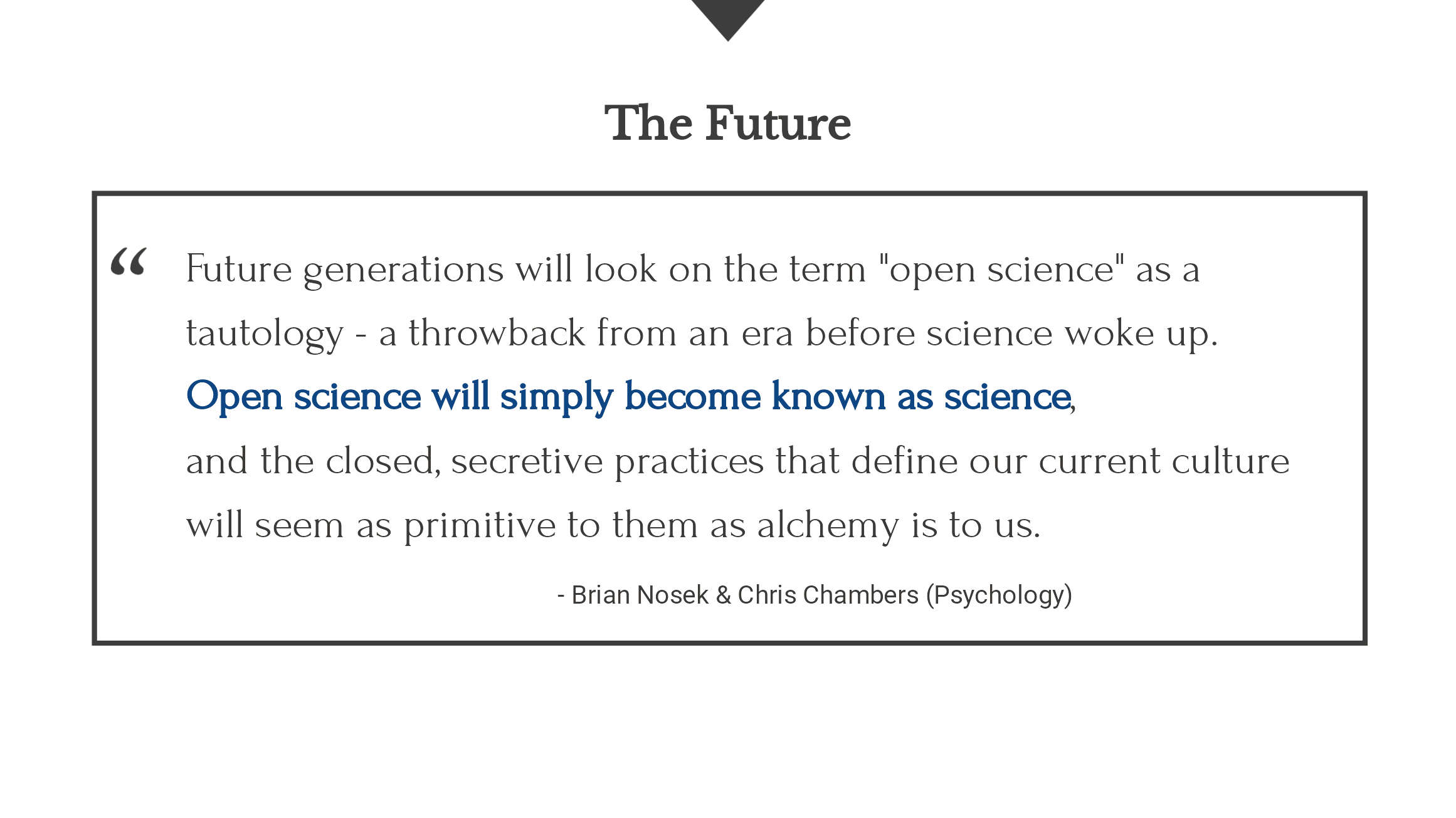 Slide courtesy of Rebecca Willen
@protohedgehog
Openness is good for your work and career
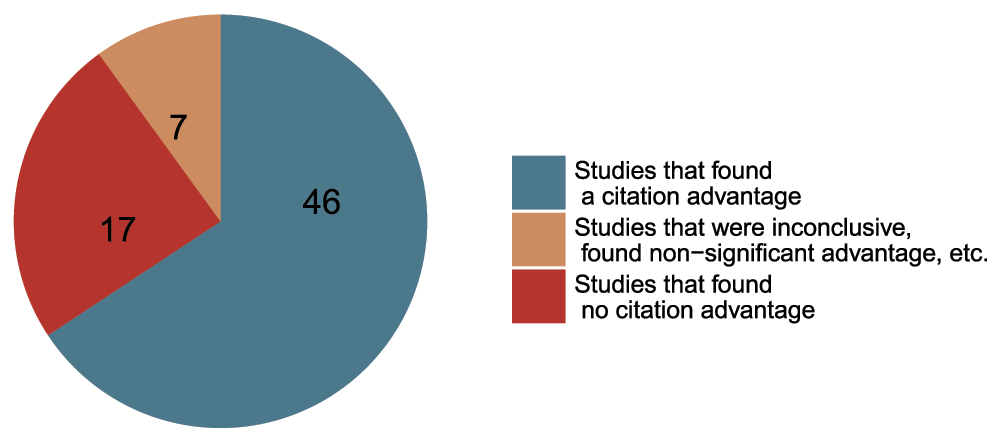 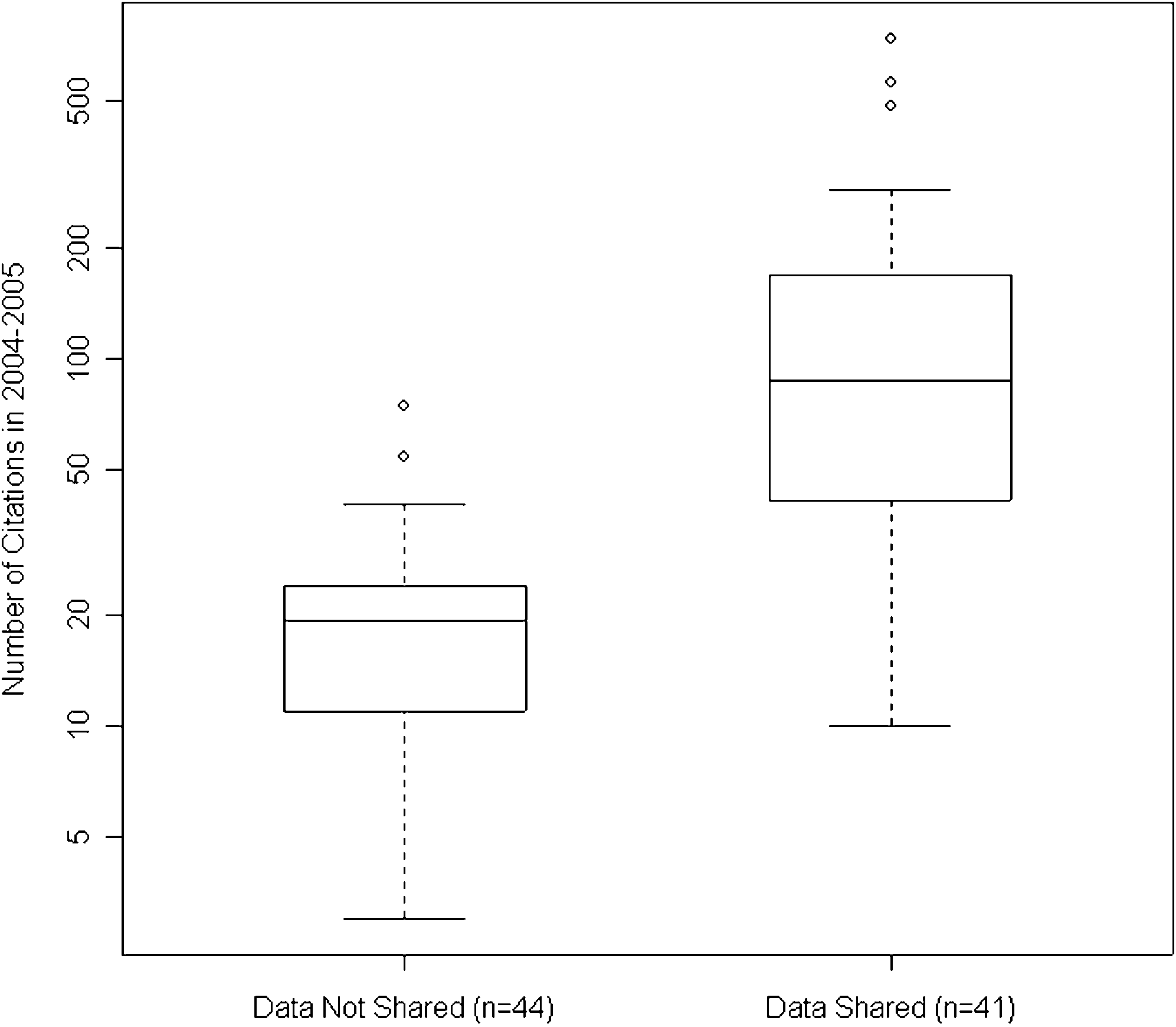 Rapid communication 
Greater exposure
More citations, faster
http://whyopenresearch.org
https://peerj.com/articles/175
Data from The Open Access Citation Advantage Service, SPARC Europe, accessed March 2016.
http://f1000research.com/articles/5-632/v3
@protohedgehog
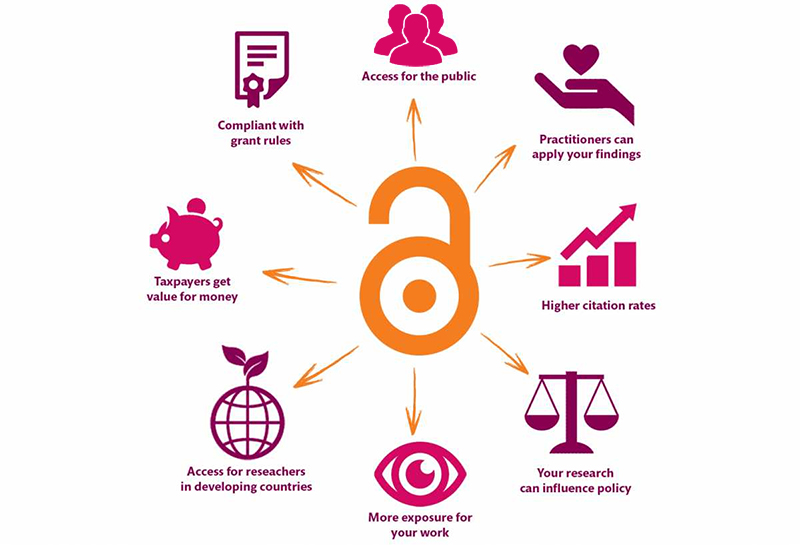 Open is better for EVERYONE
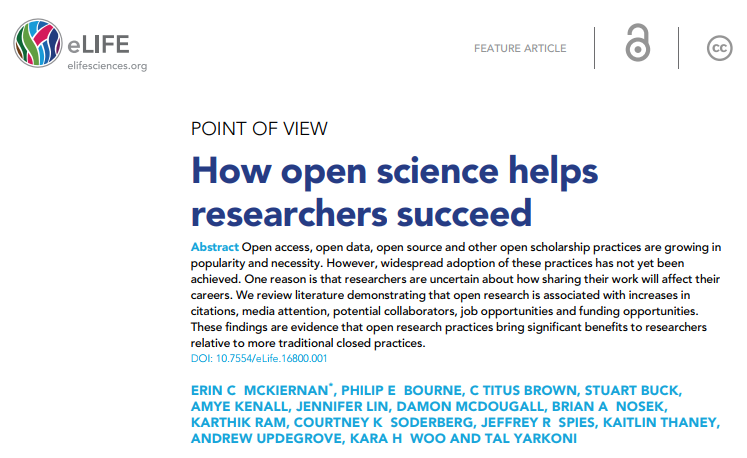 https://elifesciences.org/articles/16800
@protohedgehog
https://kib.ki.se/en/publish-analyse/open-access
Being more open helps so much
Increases dissemination of your research.
 Increases your academic profile.
 Emphasises your core values.
 Helps to combat the ‘reproducibility crisis’.
 Increases your collaborations.
 Makes you a more effective researcher.
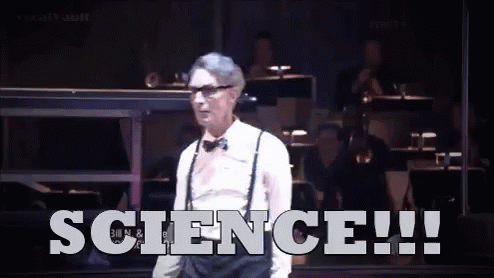 @protohedgehog
The future is OPEN
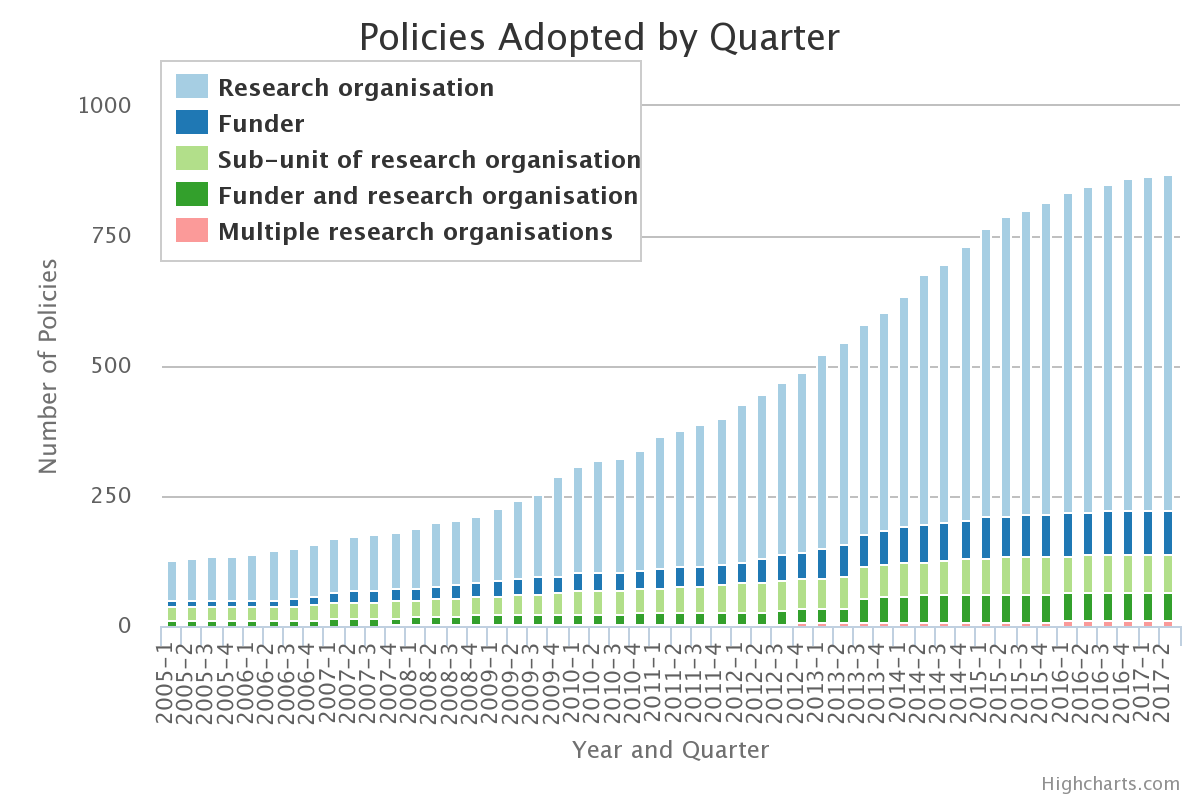 http://roarmap.eprints.org
We should be in a position where we are able to influence our academic system, not be stifled by the current actors in it.
@protohedgehog
SOCIAL AND TECHNICAL BARRIERS
@protohedgehog
TECHNICAL BARRIERS
SOCIAL BARRIERS
EDUCATION
@protohedgehog
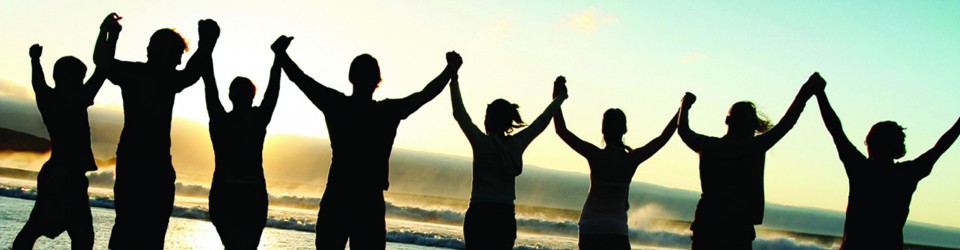 What can we all achieve if we stand together?
We need to stand together as a unified global community to make sure that we are acting in the best interests of the public, not corporate gains.
#PeopleNotProfits
https://letsallstandtogether.wordpress.com/
@protohedgehog
What do we need to change cultures?
Education, training, support.

Empowerment and leadership for the next generation.
Shifting power dynamics to reduce bias and abuse.
Building a global community based on sharing and collaboration.
Massive-scale engagement to re-align Open Science with current incentive structures.
@protohedgehog
Introducing the Open Science MOOC*
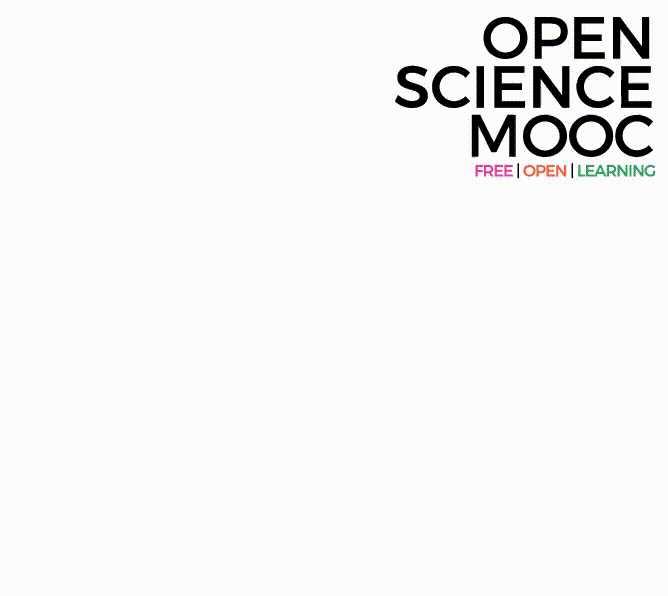 A peer-to-peer value-based *Community that works towards better science for society
@OpenScienceMOOC
Our vision of the future
To help make ‘Open’ the default setting for all global research.
 
We want to help create a welcoming and supporting community, with good tools, teachers, and role-models, and built upon a solid values-based foundation of freedom and equitable access to research.
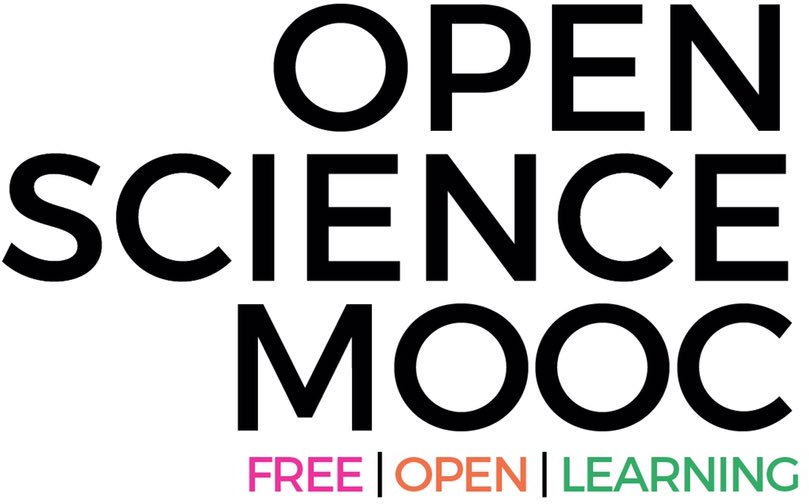 @protohedgehog
The way we do research has changed for good
We now have new expectations
Transparency
Not secrecy
Collaborative
Not solo
Continuous
Not discretised
@protohedgehog
We should be training ourselves
Sustained community engagement across disciplines
Being active both politically and at a community level
Rethinking our mindset (academic vs scientist)
Changing the defective incentive system
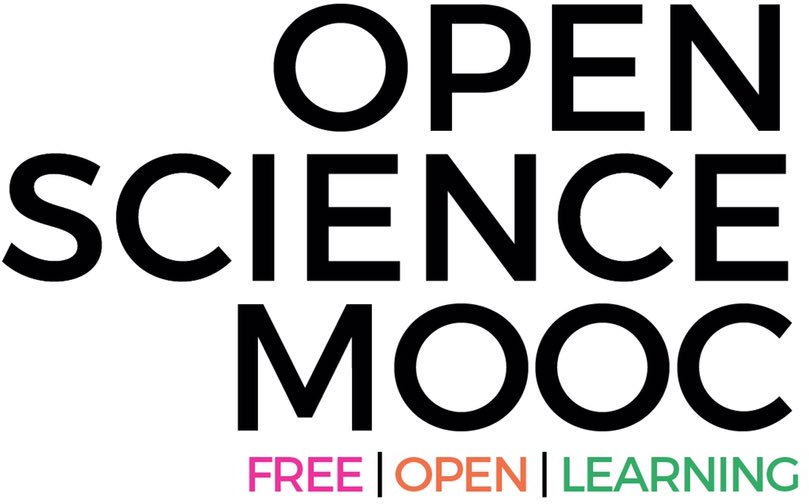 @protohedgehog
How do we get to where we want?
Imagine a future defined by the values of Open Science:
Freely available public good
Rigorous and reproducible
Open to ALL
Isn’t that just GOOD science?
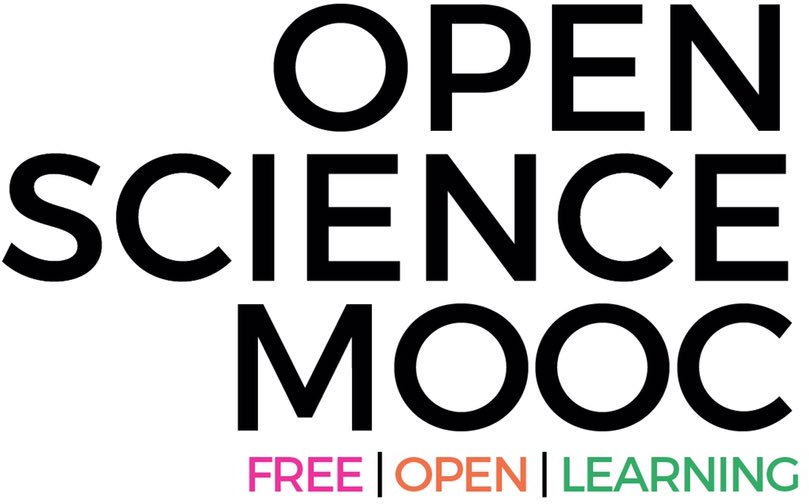 @protohedgehog
The best researchers have already reinvented themselves into Openness
We need everyone to be collaborating together if we are going to help solve the challenges humanity faces.
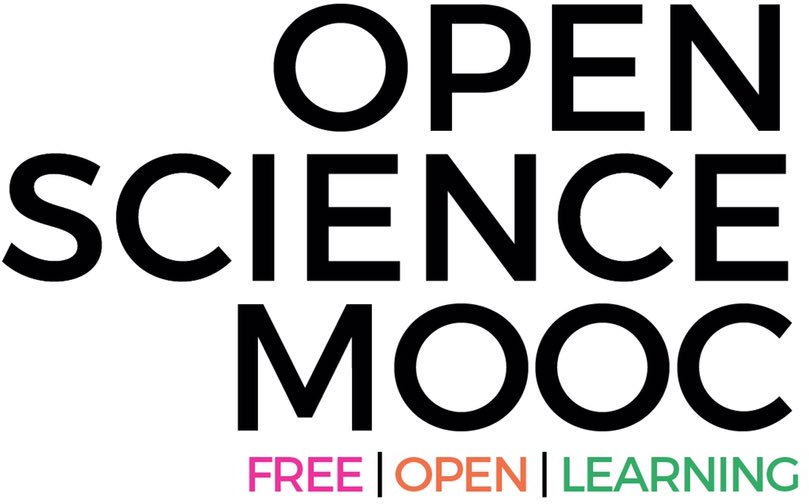 #OpenScience
@protohedgehog
What do researchers care about?
Saving time and effort
Problem solving
Advancing researchWe empower them with the knowledge and skills to do this
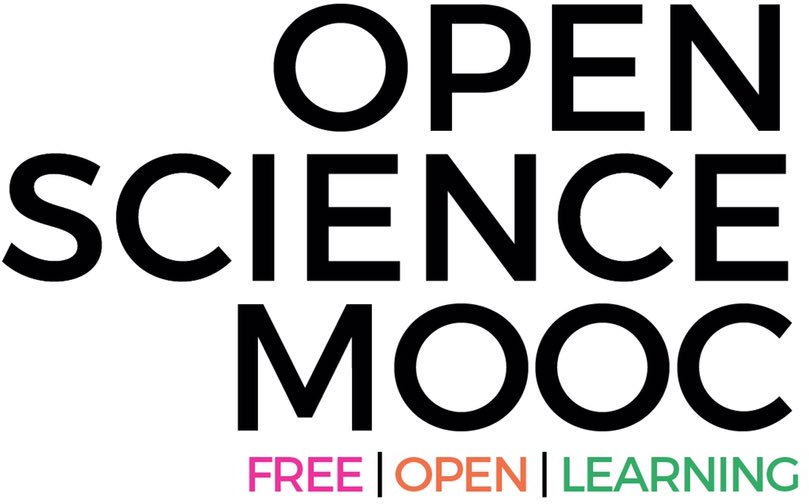 @protohedgehog
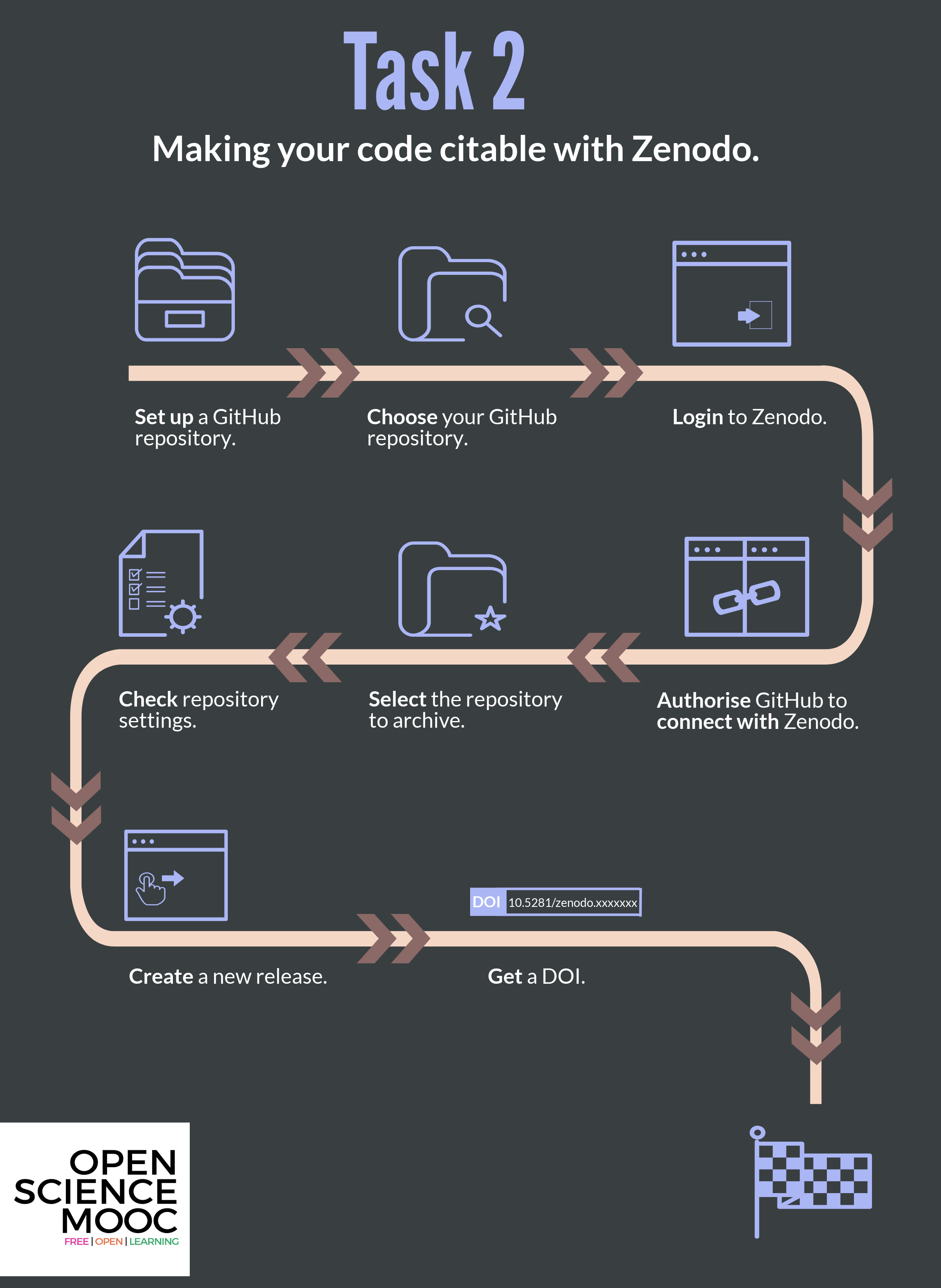 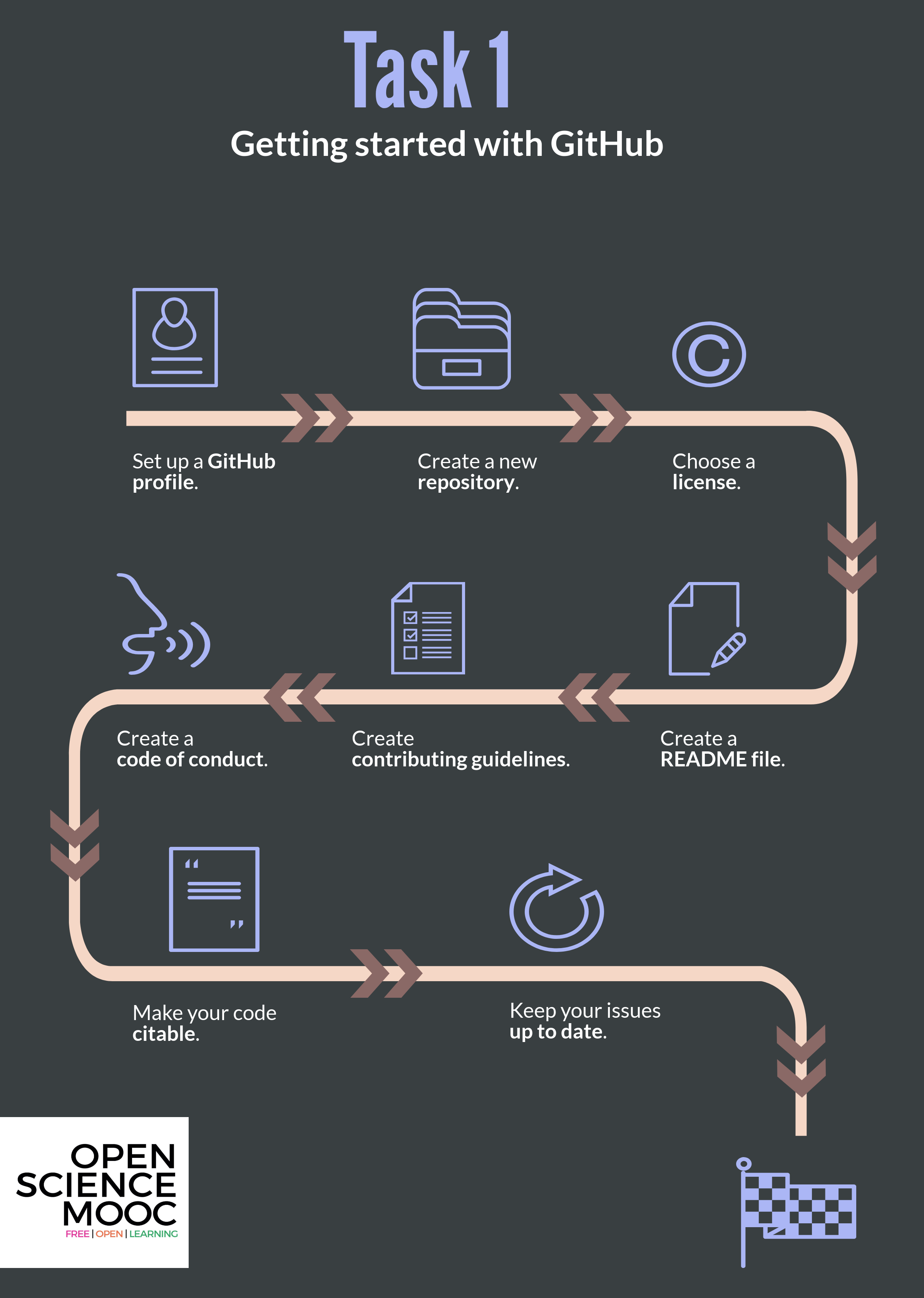 A fully interactive learning style
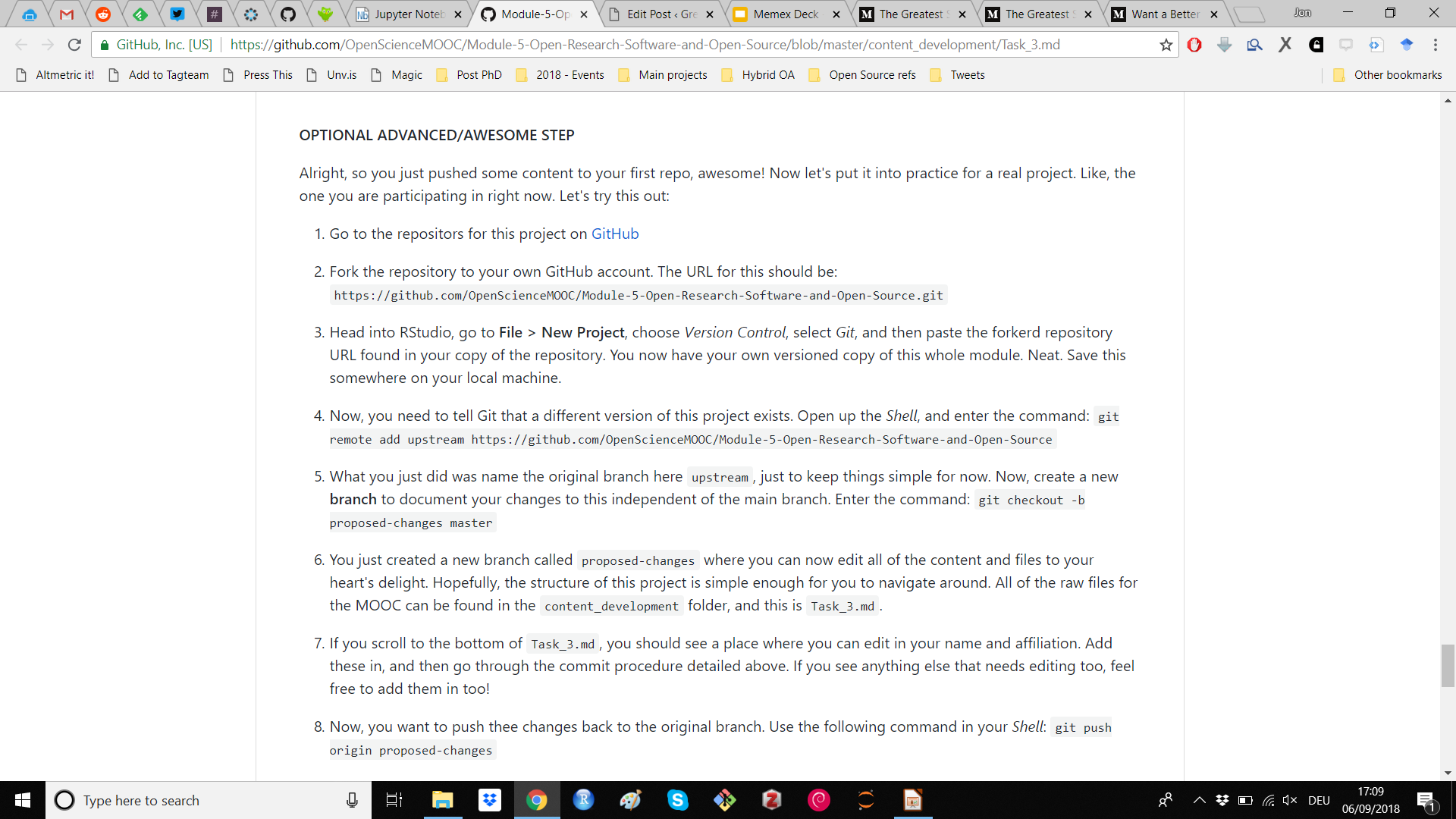 This allows learners to actually edit the MOOC content for this module. Nice.

Learning is based on participation and collaboration.
@protohedgehog
Modular learning
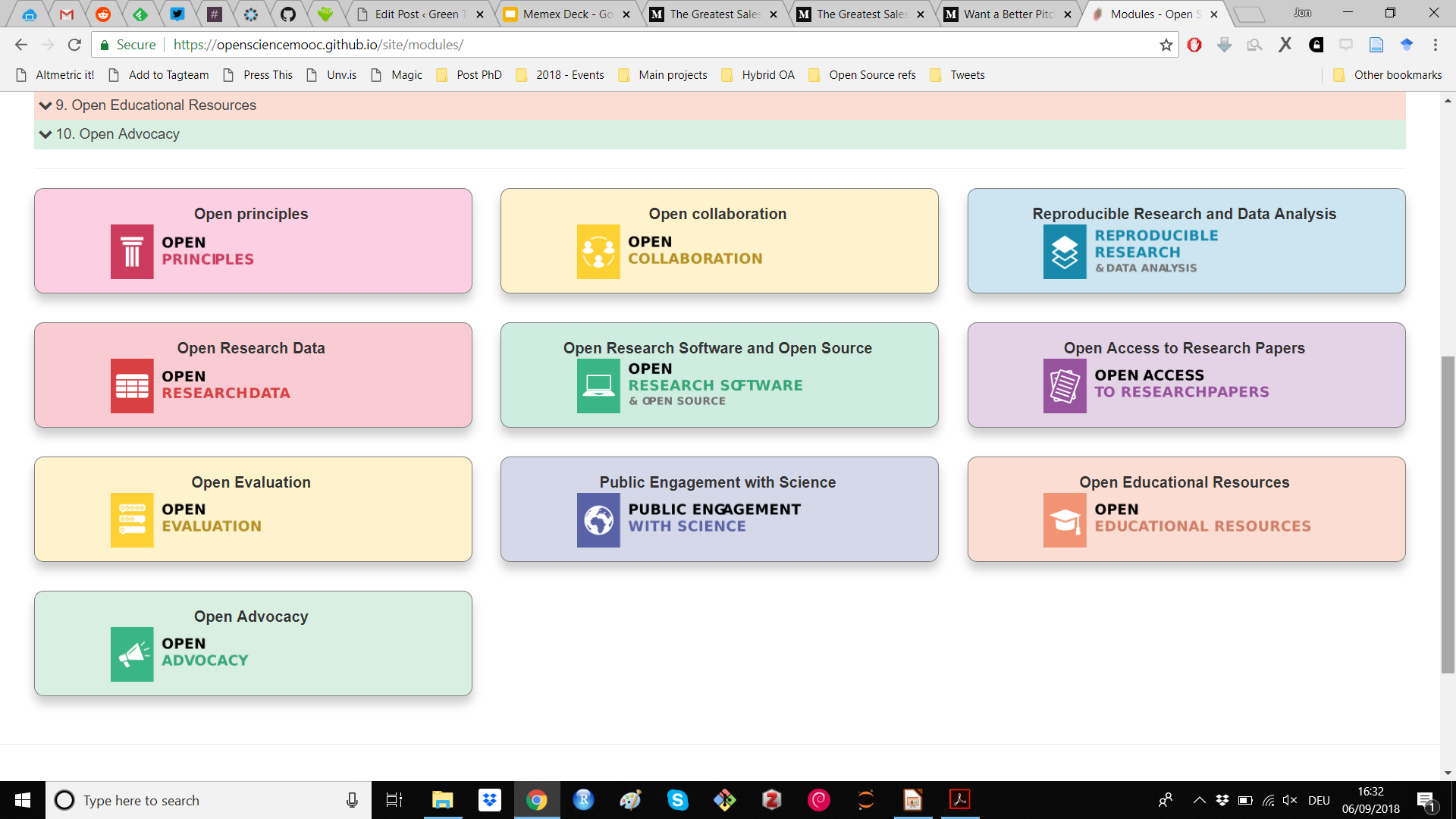 Designed by: Mike Morrison
@protohedgehog
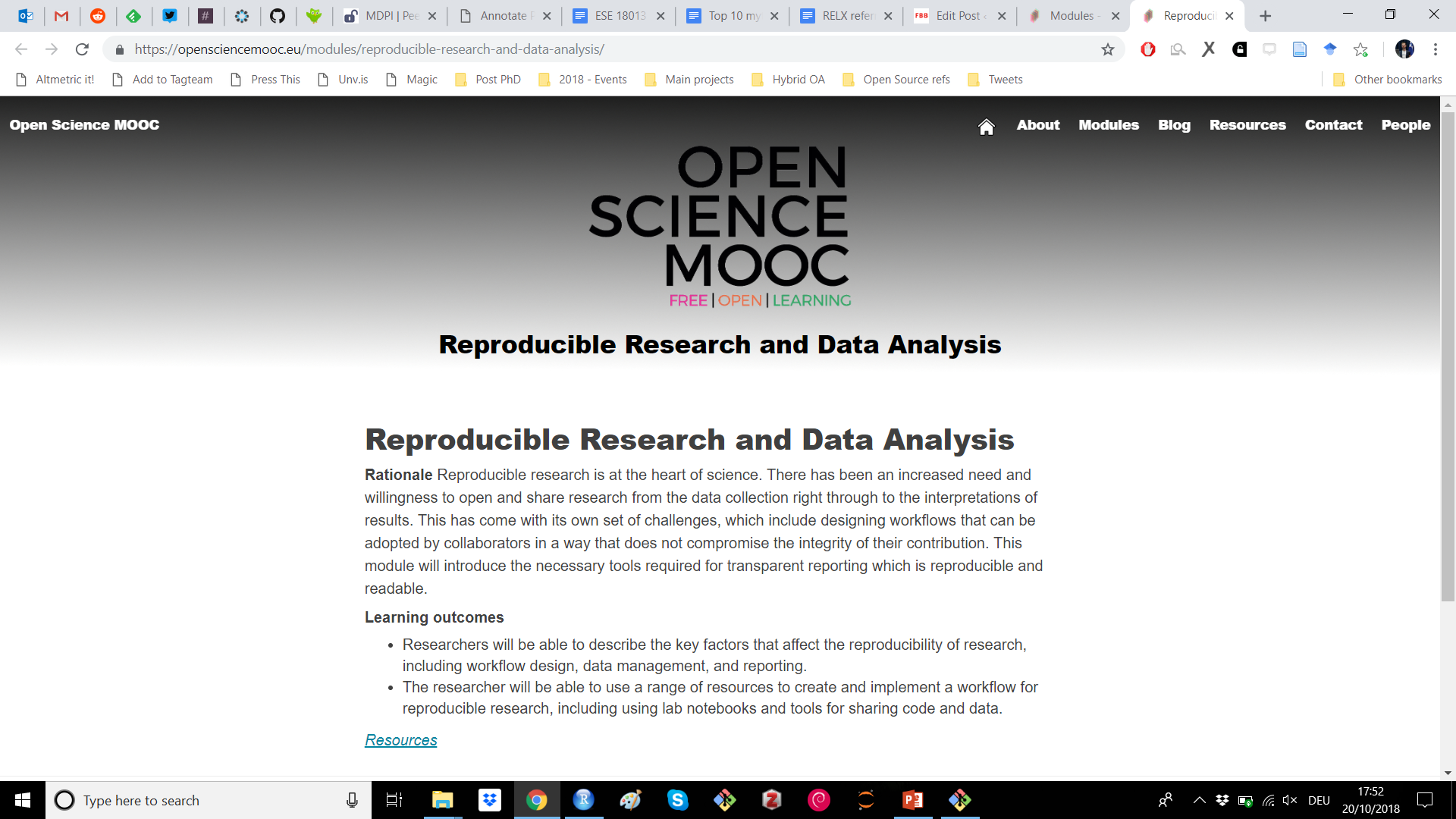 https://github.com/OpenScienceMOOC/Module-3-Reproducible-Research-and-Data-Analysis
https://opensciencemooc.eu/modules/reproducible-research-and-data-analysis/
@protohedgehog
Open for re-use
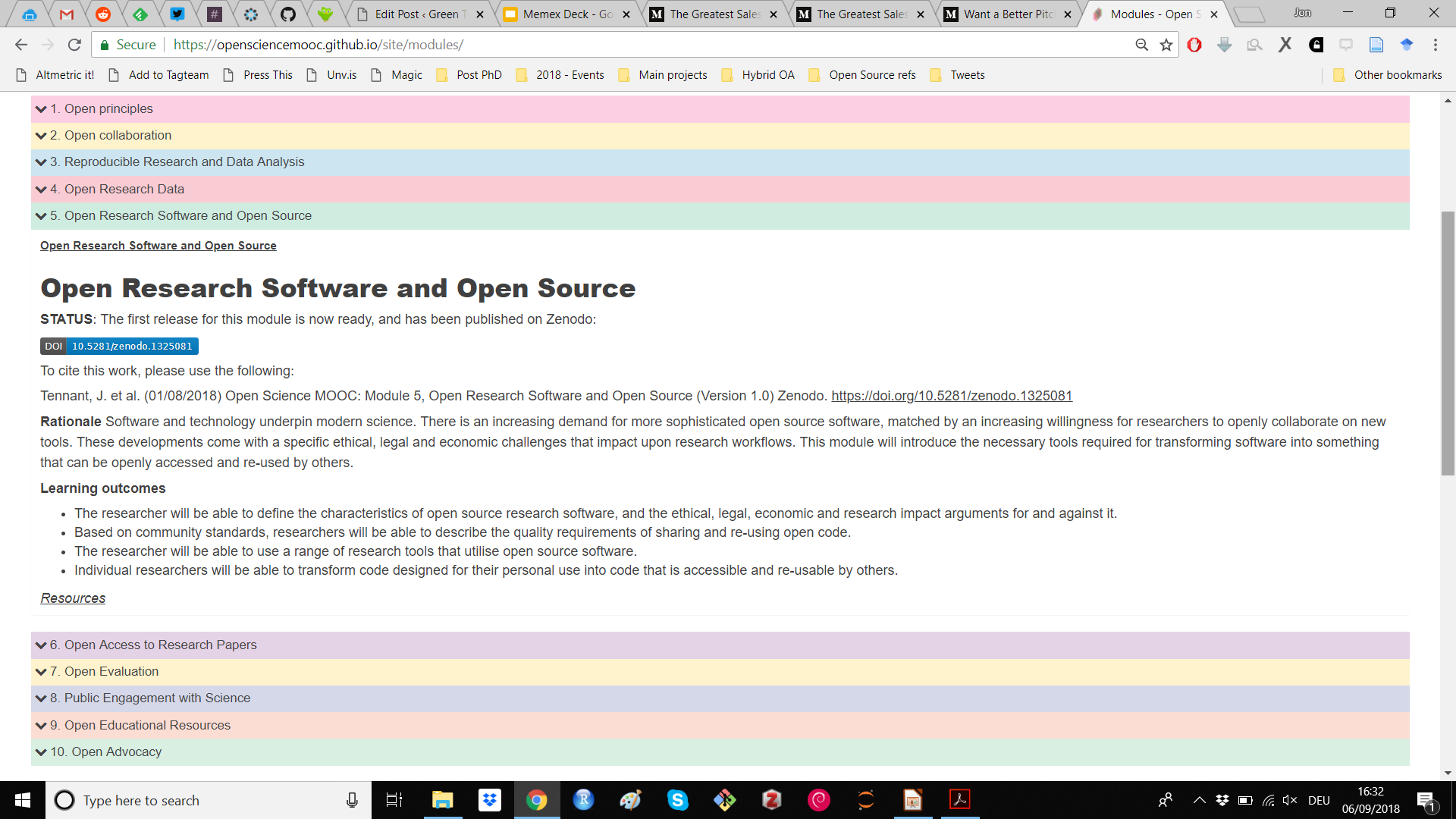 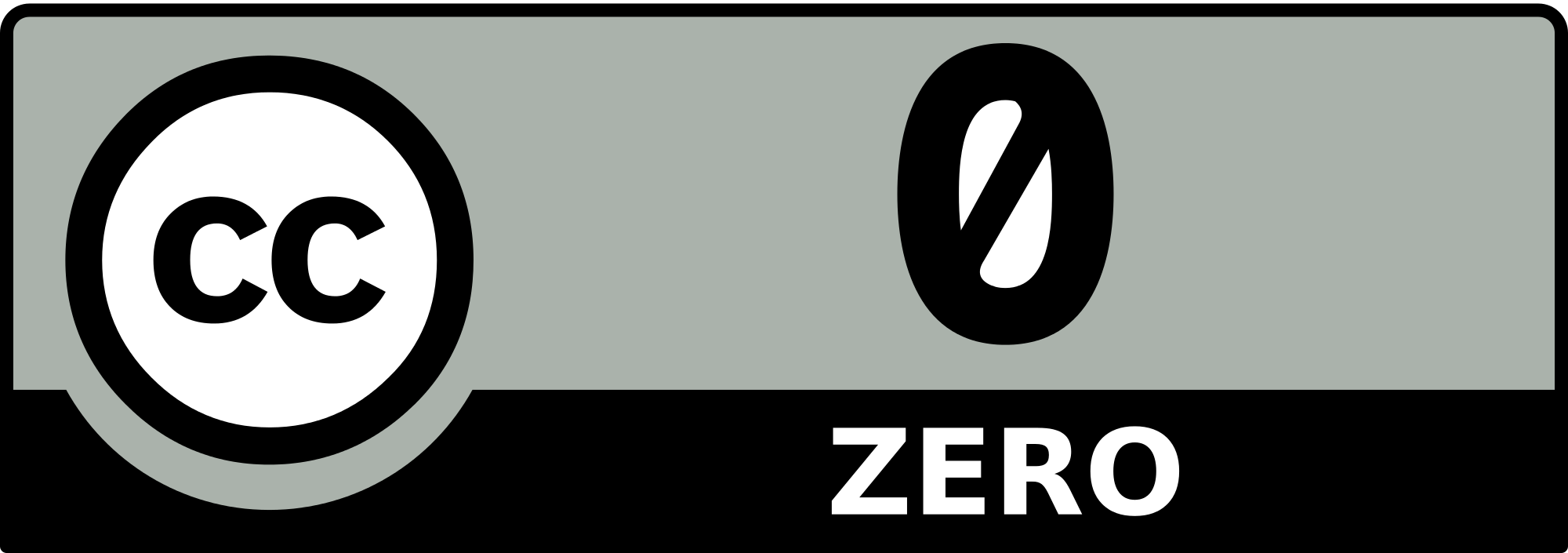 Skeptical? You should be.
But it’s not as new as you think.

Science was founded on openness. 
We closed it down.
It’s time to open it up again.
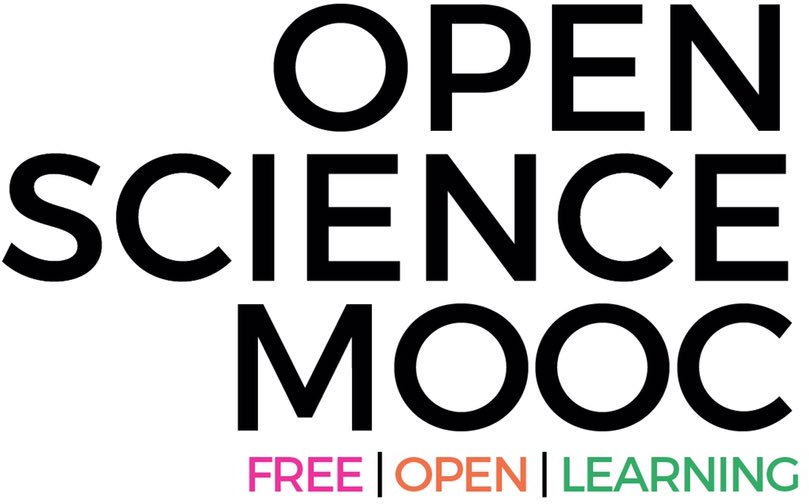 @protohedgehog
Some small future challenges
Working models exist and show ‘Open Science’ is a more effective process.
 Simultaneous uptake of new behaviours across the whole scholarly ecosystem.
 Standardised communication between a range of key participants.
 Interoperability between specific and diverse communities.
 Increasing the role and recognition of ‘Open Science’ across the board.
 Getting research funders (and researchers..) interested.
@protohedgehog
Promising initiatives in this space
Open Scholarship Initiative
 Cross-national initiatives in this space (e.g., Plan S, SciELO, OCSDnet, DOAJ, OpenAIRE) 
 Joint Roadmap for Open Science Tools
 Open Science MOOC and Open Scholarship Strategy
 Scholarly Commons (Force11)
http://elephantinthelab.org/do-we-need-an-open-science-coalition/
@protohedgehog
What could the future of scholarly communication look like?
Imagine if we were to rebuild it from scratch in 2018…
@protohedgehog
Welcome to the networked 21st century
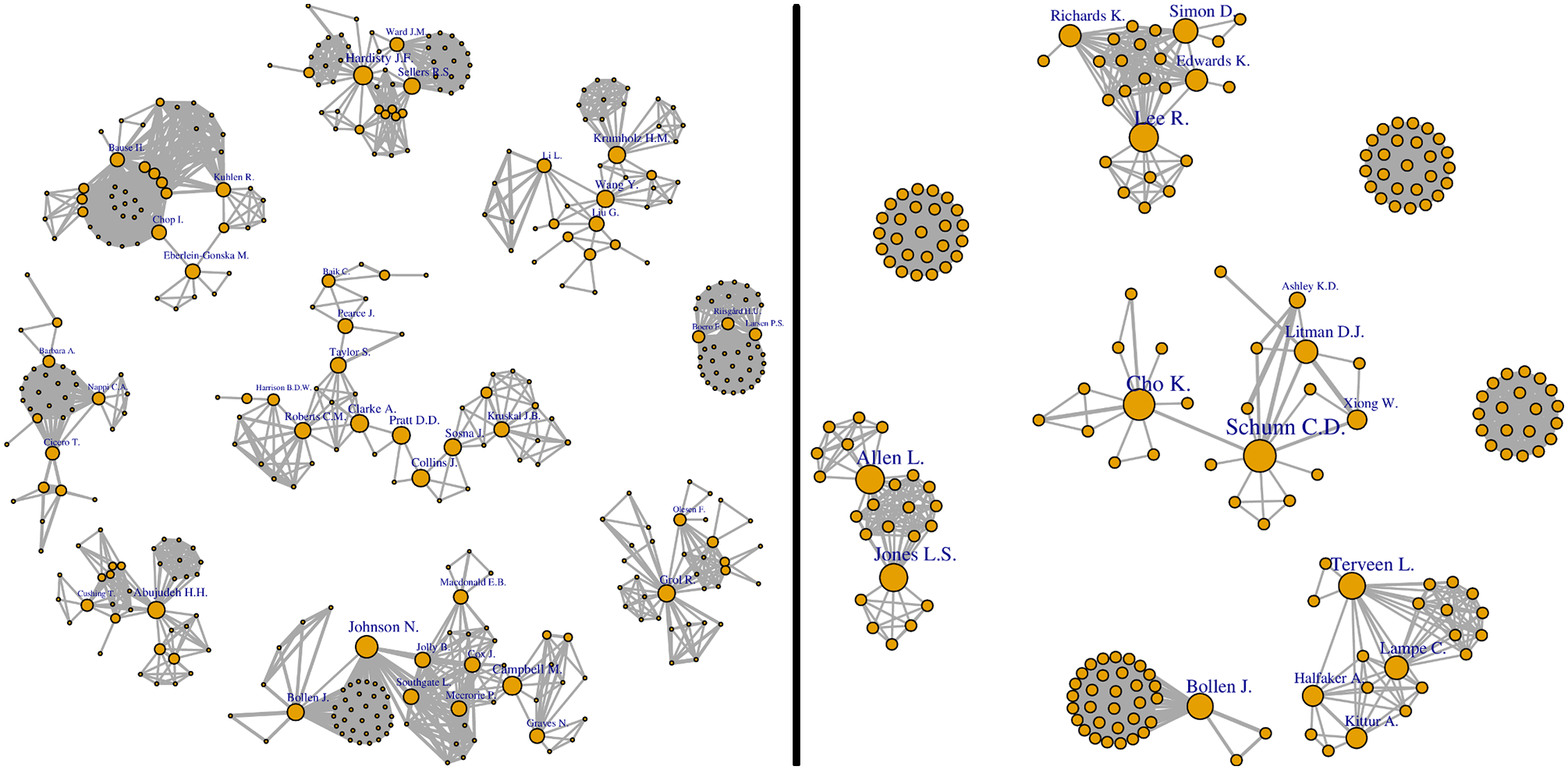 Everywhere we are using networks to evaluate information on the Web.  Why not in science? Use the power of professional networks to evaluate scientific results.
http://journals.plos.org/plosone/article?id=10.1371/journal.pone.0193148
@protohedgehog
We have the tools to blow things wide open
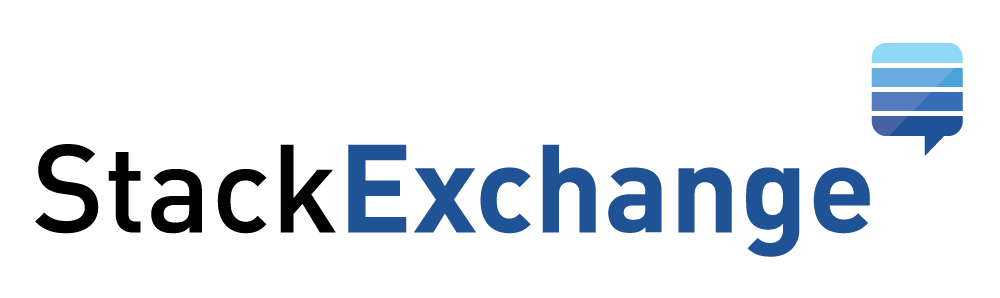 Low cost
Creditable
Collaborative
Instant
Community-owned
Inherently reproducible
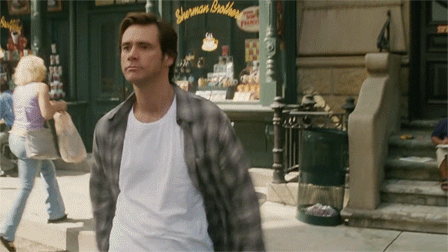 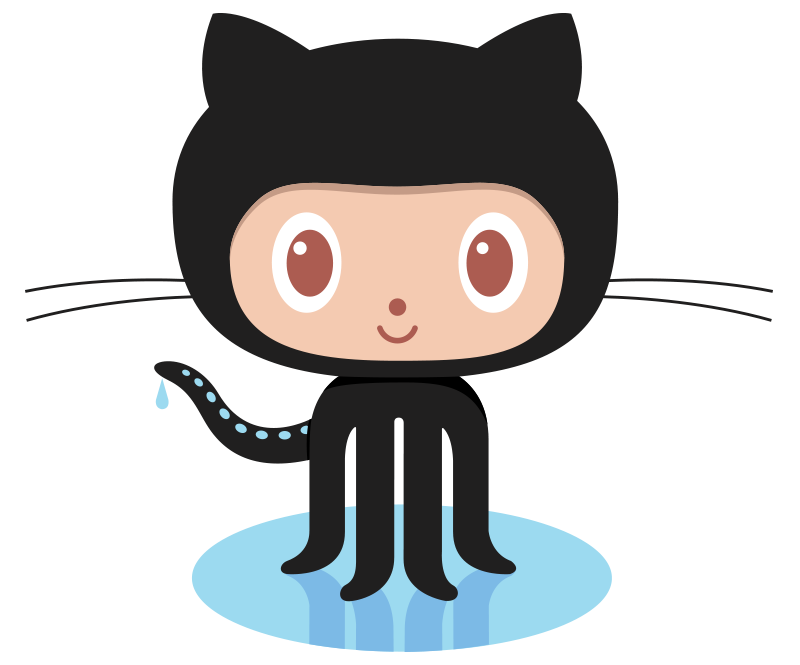 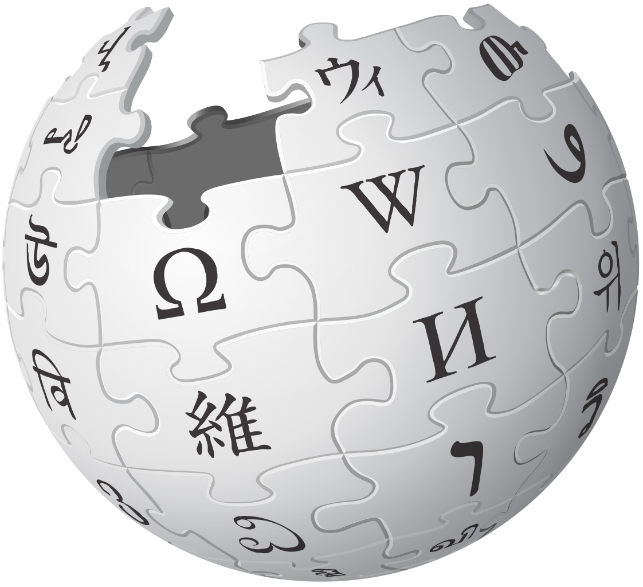 https://doi.org/10.1093/femsle/fny204
@protohedgehog
The ultimate goal
Pooling knowledge and resources to create a decentralised scholarly infrastructure, with communities as the focus.
Inclusivity
Equality
Accountability
Freedom
Fairness


Justice
Truth
Rigour
Transparency
Reproducibility
SCIENCE AS A PUBLIC GOOD FOR THE BETTERMENT OF SOCIETY
http://elephantinthelab.org/do-we-need-an-open-science-coalition/
@protohedgehog
Or…
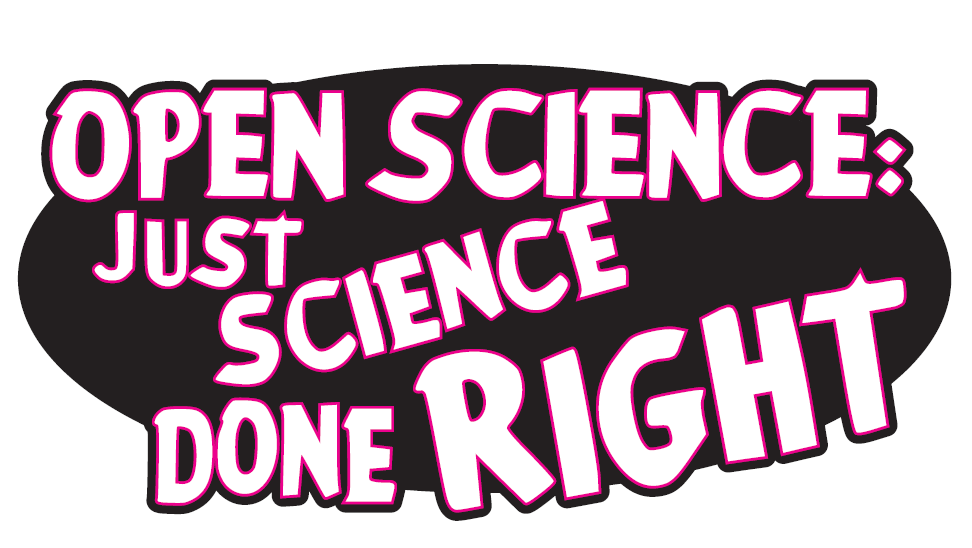 Melanie Imming, & Jon Tennant. (2018, June 8). Sticker open science: just science done right. Zenodo. http://doi.org/10.5281/zenodo.128557
@protohedgehog
LEARN MORE!
Existing reproducible research workshops/practical resources:
 Reproducible Research Workshop (April Clyburne-Sherin & Courtney Soderberg).
 Initial steps towards reproducible research (Karl Broman).
 The Open Science and Reproducible Research course (Christie Bahlai).
 Reproducibility Workshop: Best practices and easy steps to save time for yourself and other researchers (Code Ocean).
 Reproducibility in Science: A guide to enhancing reproducibility in scientific results and writing, ROpenSci.
 Reproducible Research using Jupyter Notebooks workshop (Data Carpentry).
 R markdown workshop (Liberate Science).
 rrtools: Tools for Writing Reproducible Research in R (Ben Marwick).
https://github.com/OpenScienceMOOC/Module-3-Reproducible-Research-and-Data-Analysis/blob/master/key_elements.md#key-resources
@protohedgehog
Thanks!
GitHub: https://github.com/OpenScienceMOOC 
Website: https://opensciencemooc.eu  
Twitter: @OpenScienceMOOC
Email: info@opensciencemooc.eu
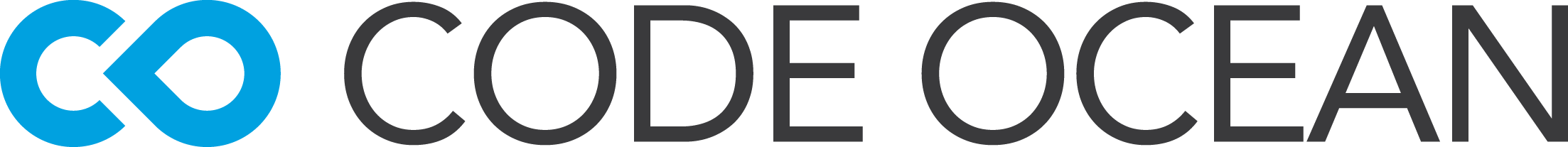 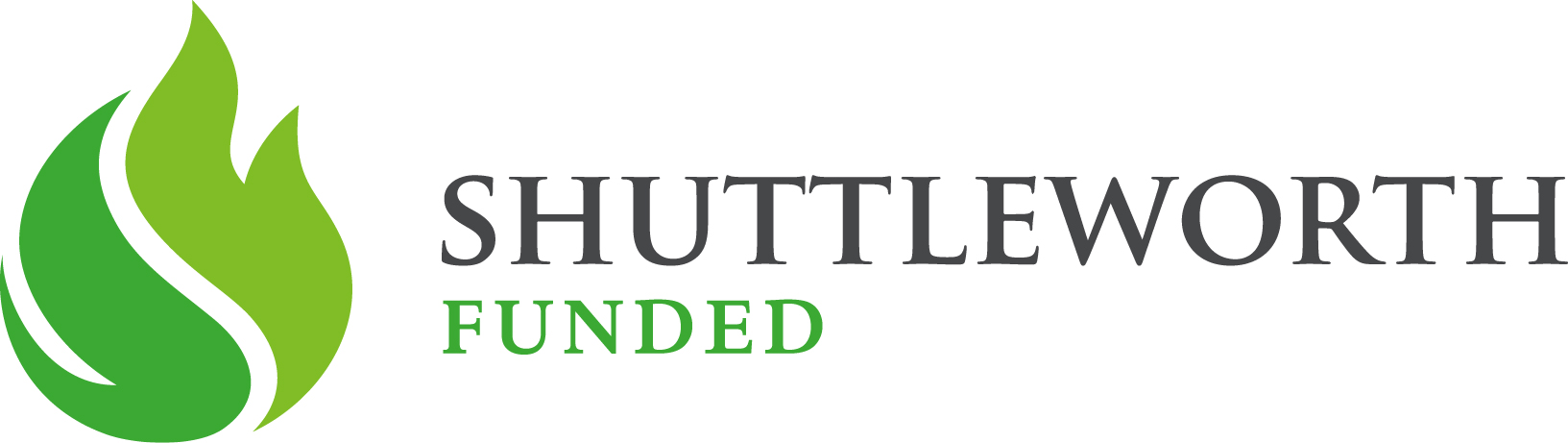 @protohedgehog
Questions?
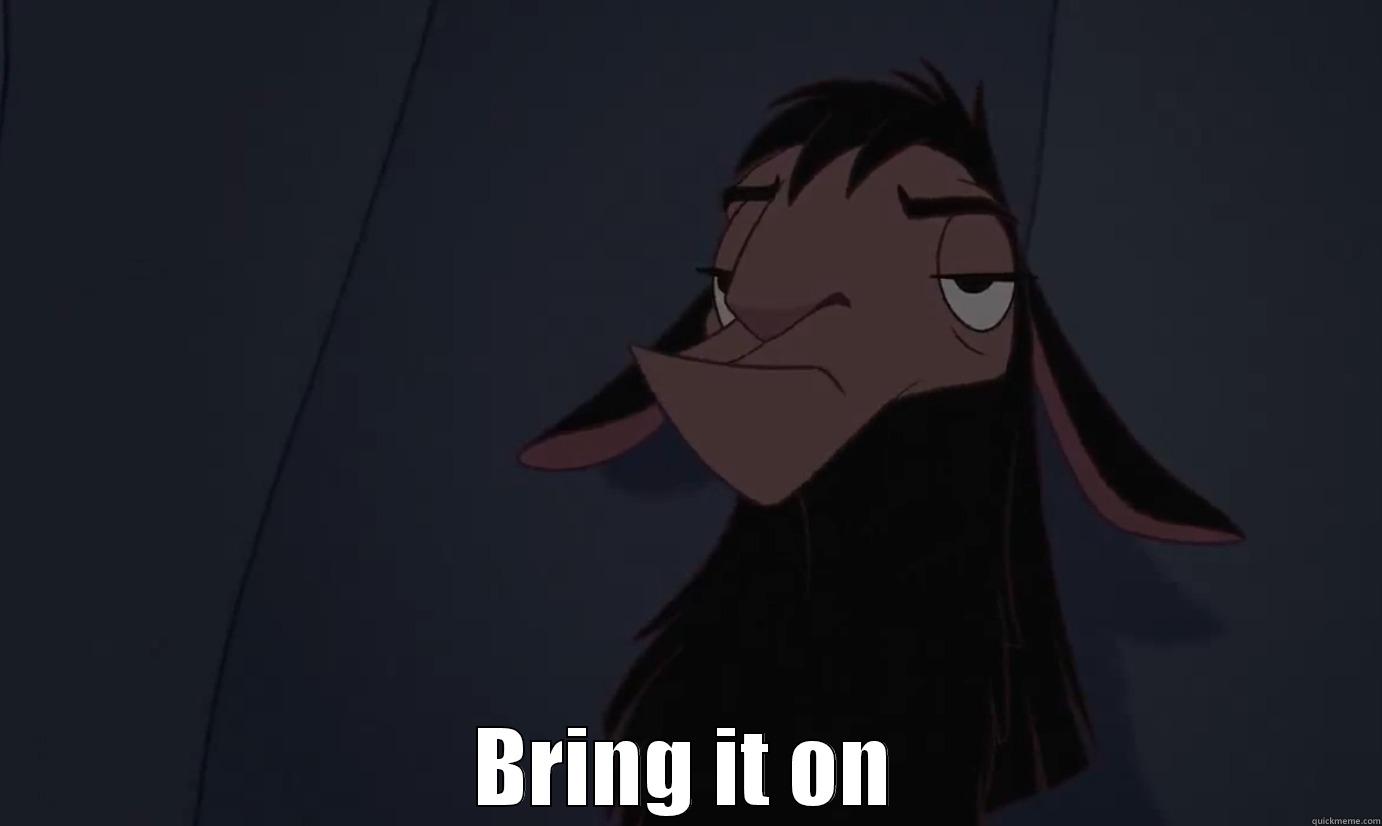